Medical – Surgical Nursing IIGIT disorders
emmah
3/3/2021
mutiso ESq
1
Module Competence
This module is designed to enable the learner promote health, prevent illness, manage and rehabilitate patients suffering from GIT disorders 

Module Outcomes 
By the end of this module the learner should:-
Be able to manage patients with  git disorders 
Teaching strategies 
Group discussion, lectures, demonstrations and role plays 
Teaching Methods 
White board, Lcd, laptop, textbooks 
Assessment strategies 
Formative: CATs, Assignments 
Summative: promotional exams
3/3/2021
mutiso ESq
2
Course content
Prevention of oral/dental disorders to include:-Gingivitis, Periodontitis, Stomatitis, Oral Thrush, Dental Cavities, Abscess, Gastritis, Peptic Ulcers, Pancreatitis, Cancer Head of Pancreas, Hernia, Ulcerative Colitis, Intestinal Obstruction, Appendicitis, Hemorrhoids, Tumors of Esophagus, Stomach, Colon, Rectum, Jaundice, Hepatitis, Liver Cirrhosis, Liver Abscess, Cholecystitis, Cholelithiasis, Portal Hypertension, Carcinoma of Liver
3/3/2021
mutiso ESq
3
References
Janice Hinkle and Kerry Cheerer, (2014). Brunner and Suddarth’s Textbook of Medical Surgical Nursing 13th ed. Philadelphia: J.B. lipincott Company 
Lewis S., Dirksen S., Heitkemper M., Bucher L., and Camera I. (2011). Medical-surgical Nursing: Assessment and Management of Clinical Problems. 8th Ed. USA: Mosby Elsevier Inc.
3/3/2021
mutiso ESq
4
GIT SYSTEM ANATOMY AND PHYSIOLOGY
3/3/2021
mutiso ESq
5
GINGIVITIS AND PERIODONTAL DISEASE
3/3/2021
mutiso ESq
6
Did you know? Gum disease is a common dental problem that may result in tooth loss. Gingivitis and Periodontitis are the most common types of adult gum disease.
3/3/2021
mutiso ESq
7
Healthy gums are characterized by the following features:
pink or coral pink color, (normal variations in color depend on race and complexion) 
firm, resilient tissues 
'orange-peel' texture (known as stippling)
shape that follows the contour of the teeth and forms a scalloped edge 
no areas of redness, swelling or inflammation 
no bleeding during daily plaque removal 
no discomfort
3/3/2021
mutiso ESq
8
WHAT IS GINGIVITIS ?
Gingivitis is inflammation of the gum tissue. 
The gums are irritated and swollen due to a plaque or calculus (tartar)- hard calcified deposit that forms on teeth and contributes to their decay) buildup along the gum line. 
The gums may be sore, bleed easily and appear puffy, soft and swollen.
3/3/2021
mutiso ESq
9
WHAT IS GINGIVITIS ?
No bone structure is lost around the teeth at this stage of gum disease.
 Blood on the toothbrush or dental floss is one of the earliest and most common signs of gingivitis. 
 Your gums should never bleed while brushing or flossing. 
The good news about gingivitis is that it is preventable and reversible through good brushing and flossing techniques (or other interdental tooth cleansing).
 On the other hand, if oral hygiene habits are poor, gingivitis may progress to periodontitis.
3/3/2021
mutiso ESq
10
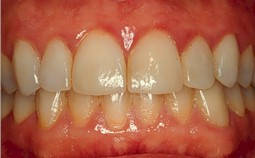 Gingivitis: Notice the gums are red and swollen
3/3/2021
mutiso ESq
11
WHAT IS PERIODONTAL DISEASE?
Periodontal disease is destruction of bone and the structures supporting the teeth. Unfortunately periodontitis is irreversible, but you can stop its progression through good oral hygiene and visiting your dental professional.
3/3/2021
mutiso ESq
12
Eight Warning Signs of Periodontal Disease:
gums that bleed when you brush or floss your teeth 
gums that are red, swollen or tender 
gums that have pulled away from teeth 
infection including purulence (pus) between the teeth and gums when the gums are pressed
permanent teeth that are loose or separating 
any changes in the way your teeth fit together when you bite 
any changes in the fit of your partial denture 
bad breath 
itchy sensation
3/3/2021
mutiso ESq
13
EARLY AND MODERATE PERIODONTITIS:
Periodontitis occurs when the inflammation of the gums progresses into the deeper underlying structures and bone. 
In the most common form of periodontitis, plaque (and sometimes calculus) is found below the gum line. 
The gums may feel irritated, appear bright red, and bleed easily.
3/3/2021
mutiso ESq
14
EARLY AND MODERATE PERIODONTITIS:
The ligaments holding the tooth in its socket break down and the gums pull away from the teeth, resulting in a periodontal pocket or space between the tooth and gum. 
The periodontal pocket deepens and fills with more bacteria. 
Supportive ligaments and bone start to show damage.
3/3/2021
mutiso ESq
15
EARLY AND MODERATE PERIODONTITIS:
3/3/2021
mutiso ESq
16
ADVANCED PERIODONTITIS:
When periodontitis progresses to the advanced stage, the gums severely recede (pull away from the tooth ); pockets deepen and may be filled with pus.
There may be swelling around the root and you may experience sensitivity to hot or cold or feel pain when brushing your teeth. 
This is due to the severely receding gums exposing the root surface 
As bone loss increases, your teeth may lose so much support that they need to be removed to preserve the overall health of your mouth.
3/3/2021
mutiso ESq
17
Advanced Periodontal Disease
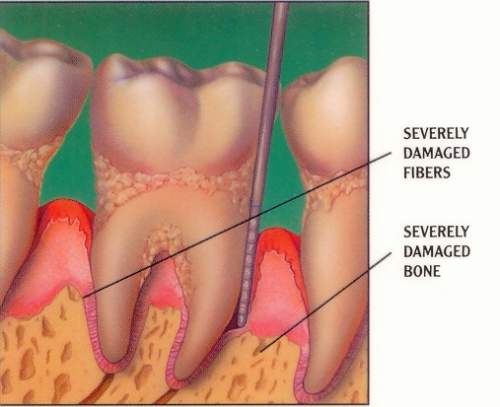 3/3/2021
mutiso ESq
18
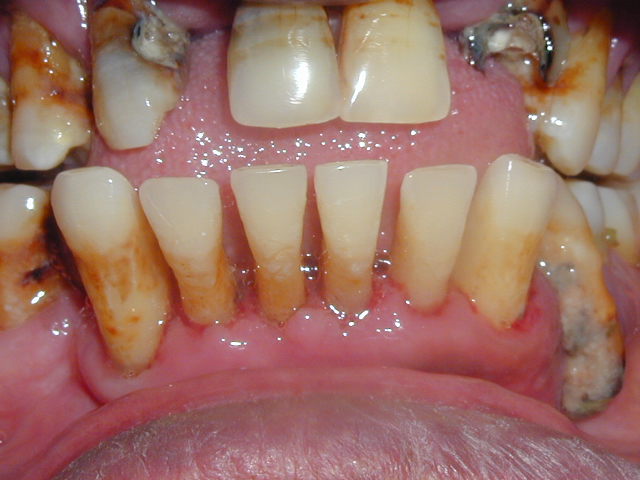 3/3/2021
mutiso ESq
19
Treatment of Periodontal Disease
Prevention 
Detection
Assessment
Scaling, debridement, root surface planning
Periodontal surgery
Bone grafting
3/3/2021
mutiso ESq
20
Prevention
Regular homecare
Brush- twice a day with fluoride tooth paste
Floss
Rinse
Aids to oral hygiene
Regular dental visits
Dietary consideration- avoiding sugary foods 
Avoid smoking and chewing khat
3/3/2021
mutiso ESq
21
PREVENTION
Daily brushing OR………….
Daily flossing
Regular dental check-ups
Use a soft toothbrush and replace it at least every three to four months.
Consider using an electric toothbrush, which may be more effective at removing plaque and tartar.
Use a mouth rinse to help reduce plaque between your teeth.
Supplement brushing and flossing with an interdental cleaner, such as a dental pick, interdental brush or dental stick specially designed to clean between your teeth.
Dental Health 2014
22
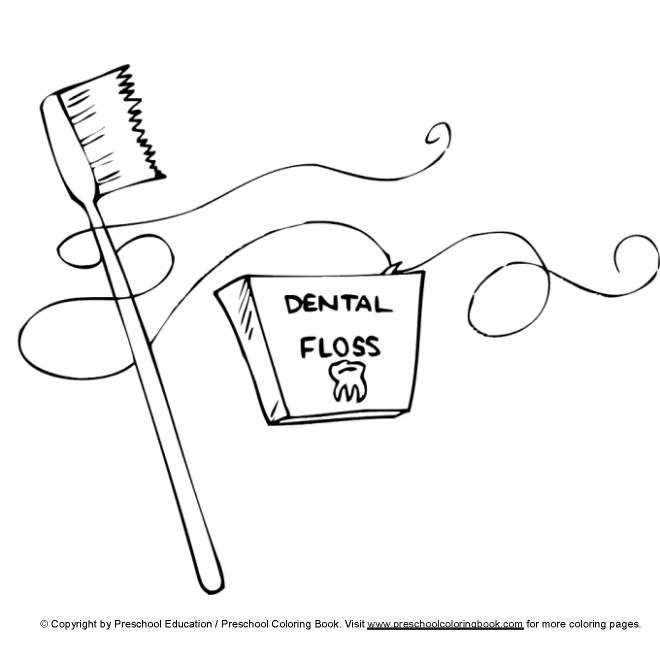 3/3/2021
mutiso ESq
23
Detection
Signs and Symptoms
Bleeding, inflamed gums
Halitosis
Discoloration/Stain
Mobility of the tooth
Radiographic findings
Periodontal probing depths looking for bone loss around the teeth
3/3/2021
mutiso ESq
24
Detection
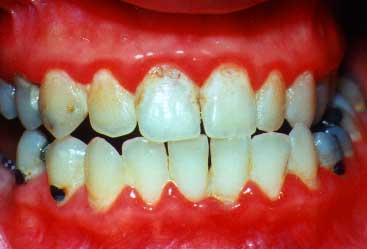 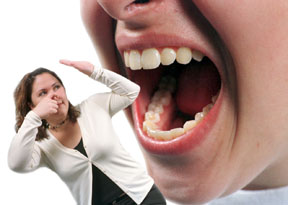 3/3/2021
mutiso ESq
25
Scaling, debridement, root surface planing- aka conventional periodontal therapy or deep cleaning is a procedure involving removing of dental plague and calculus (scaling or debridement) and then smoothing or planning, of the exposed surfaces of the roots, removing cementum (calcified substances covering the root of the tooth) or dentine (calcified tissue of the body) that is impregnated with calculus,toxins or microorganisms, the etiologic agents that cause inflammation.
3/3/2021
mutiso ESq
26
Flap reflected to allowbone implant
3/3/2021
mutiso ESq
27
Flap resutured overbone implant
3/3/2021
mutiso ESq
28
Pharmacological Intervention
Topical Antibiotics
Tetracycline
Doxycycline
Minocycline
3/3/2021
mutiso ESq
29
Pharmacological Intervention
Periochip (cholorhexidine, and bacteriocidal drug) 
Atridox (doxycycline antibiotic, a form of tetracycline) 
Arestin (minocycline antibiotic, a form of tetracycline)

Post treatment care 
Regular periodontal maintainance
3 month recare
Monitor probing depths
Follow up radiographs
Emphasis on Homecare
3/3/2021
mutiso ESq
30
Complications
Tooth loss
Coronary artery disease-research ongoing
Stroke
Premature, low birth weight babies
Poorly controlled diabetes
Respiratory problems
Rheumatoid arthritis
Asthma
Dental Health 2014
31
Stomatitis
Stomatitis is the general term for inflammation of the oral cavity. 
There are many causes of stomatitis, such as an infection or a systemic disease.
The most common types of stomatitis are aphthous stomatitis (canker sores) and herpes simplex virus type I (also known as cold sores or fever blisters).
CAUSES- KISSING, SEXUAL INTERCOURSE, SHARING TOOTH BRUSHES

Aphthous Stomatitis (Canker Sores)
Aphthous stomatitis appears as small, white, painful ulcers on the inner cheeks, lips, tongue, gums, palate, or pharynx and typically lasts for several days to 2 weeks.
 Self-induced trauma such as biting the lips and cheeks can cause these ulcers to develop, as well as stress or exposure to irritating foods.
 Application of topical tetracycline several times a day usually shortens the healing time. 
A topical anesthetic such as benzocaine or lidocaine provides pain relief and makes it possible to eat with minimal pain.
3/3/2021
mutiso ESq
32
Herpes Simplex Virus Type I
Herpes simplex virus type I (HSV-I) may appear as painful cold sores or fever blisters, tiny fluid filled blisters, grouped together in patches on the face, lips, perioral area, cheeks, nose, or conjunctiva. 
These lesions recur over time but last only for a few days each time.
 The onset can be provoked by fever or stress, among other things. 
Acyclovir ointment can be used to ease the pain, but it does not cure the lesions.
Oral acyclovir may reduce recurrences.
 These lesions are infectious and standard precautions should be used when ointment is applied or oral care is given.
3/3/2021
mutiso ESq
33
ORAL CANCER
Oral cancer can occur anywhere in the mouth or throat.
 If detected early enough, it is curable.
 Oral cancer is found most commonly in patients who use alcohol or any form of tobacco. 
The highest incidence of oral cancer is found in the pharynx (throat), with the lowest incidence on the lips.
Any oral sore that does not heal in 2 weeks should be assessed by the patient’s physician.
 Cancerous ulcers are often painless but may become tender as the cancer progresses. 
In the later stages the patient may complain of difficulty in chewing, swallowing, or speaking or may have swollen cervical lymph glands. 
Biopsy specimens are taken to determine the presence of cancer.
3/3/2021
mutiso ESq
34
ORAL CANCER
Oral cancer treatment varies depending on the individualized diagnosis
Radiation, chemotherapy, and surgery are used alone or in combination to treat oral cancer. 
Radical or modified neck dissection is performed if the cancer has metastasized to cervical lymph nodes 
 The tumor is removed along with lymph nodes, muscles, blood vessels, glands, and part of the thyroid, depending on the extent of the cancer. 
Drains are inserted into the incision to prevent fluid accumulation.
 A tracheostomy is usually performed to protect the airway and prevent obstruction.
 The airway must be monitored and secretions controlled to prevent aspiration
Tube feedings are usually given to meet the patient’s nutritional needs because swallowing is difficult.
3/3/2021
mutiso ESq
35
ESOPHAGEAL CANCER
As with oral cancer, esophageal cancer is associated with the use of tobacco or alcohol.
 Esophageal cancer is usually detected late because of its location near many lymph nodes that allow it to metastasize.
 As the cancer progresses, obstruction of the esophagus can occur, with possible perforation or fistula development that may cause aspiration. 
The appearance of signs and symptoms usually means that the cancer is in the late stages. 
Signs and symptoms may include:
Difficulty swallowing, a feeling of fullness, 
Pain in the chest area after eating,
 Foul breath, or regurgitation of foods if there is obstruction.
3/3/2021
mutiso ESq
36
ESOPHAGEAL CANCER
Diagnosis of esophageal cancer is usually made by esophagogastroduodenoscopy (EGD) and biopsy.
 Mediastinoscopy (endoscopic examination of mediastinum) is used to determine whether the cancer has spread to the lymph nodes and surrounding structures. 
Treatment for esophageal cancer includes
 Radiation, chemotherapy, and surgery alone or in combination. 
Surgical procedures include esophageal resection (esophagogastrostomy), Dacron esophageal replacement, or use of a section of colon to replace the esophagus (esophagoenterostomy). 
If the tumor is inoperable, esophageal dilation or stent placement can be done to relieve dysphagia and allow food to pass through the esophagus
3/3/2021
mutiso ESq
37
HIATAL HERNIA
Hernia is a condition in which part of an organ is displaced and protrudes through the wall of the cavity containing it often involving intestine at a weak point in the abdominal wall.
In HIATAL HERNIA
The esophagus passes through an opening in the diaphragm called the hiatus.
 A hiatal hernia is a condition in which the lower part of the esophagus and stomach slides up through the hiatus of the diaphragm into the thorax (look for diagram). 
Hiatal hernia occurs most commonly in women and those who are older than age 60, obese, or pregnant.
 A small hernia may not produce any discomfort or require treatment.
 However, a large hernia can cause pain, heartburn, a feeling of fullness, or reflux, which can injure the esophagus with possible ulceration and bleeding. 
Hiatal hernias are diagnosed by x-ray studies and fluoroscopy.
3/3/2021
mutiso ESq
38
HIATAL HERNIA
Medical Management
Treatment for hiatal hernia includes antacids; eating small meals that pass easily through the esophagus; not reclining for 1 hour after eating; elevating the head of the bed 6 to 12 inches to prevent reflux; and avoiding bedtime snacks, spicy foods, alcohol, caffeine, and smoking. 
Surgical Management
Surgical procedures can be done to prevent the herniated portion of the stomach from moving upward through the hiatus. 
Fundoplication is the most common surgical procedure performed, in which the stomach fundus is wrapped around the lower part of the esophagus (look for diagram)
Following this repair, patients are assessed for dysphagia during their first postoperative meal.
 If dysphagia occurs, the physician should be notified because the repair may be too tight, causing obstruction of the passage of food.
3/3/2021
mutiso ESq
39
GASTROESOPHAGEAL REFLUX DISEASE
Gastro-esophageal reflux disease (GERD) is a condition in which gastric secretions reflux into the esophagus. 
The esophagus can be damaged by acidic gastric secretions and exposure to digestive enzymes. 
GERD is caused primarily by conditions that affect the ability of the lower esophageal sphincter to close tightly, such as hiatal hernia.
 Signs and symptoms of GERD include:- heartburn, regurgitation, dysphagia, and bleeding.
 Aspiration is a concern.
 Scar tissue can develop from the inflammation. 
Diagnostic tests include:-
A barium swallow, esophagoscopy, or pH monitoring of the normally alkaline esophagus. 
GERD often occurs in elderly people.
3/3/2021
mutiso ESq
40
Medical Management
Interventions for GERD aim to decrease the reflux of gastric secretions into the esophagus. 
Medications used may include antacids, histamine (H2) receptor antagonists, cytoprotective agents (sucralfate), and PPIs that improve gastric emptying and function of the lower esophageal sphincter. 
Obese patients are encouraged to lose weight. 
A low-fat, high-protein diet is recommended because fat causes decreased functioning of the lower esophageal sphincter.
 Caffeine, milk products, and spicy foods should be avoided. 
If surgery is necessary to alleviate symptoms, a fundoplication (read) can be done.
3/3/2021
mutiso ESq
41
Nursing Management
Patients need to be educated about medications and management of their condition. 
They are instructed to sleep with the head of the bed elevated 4 to 6 inches, eat small meals, and avoid lying down for 2 hours after eating. 
Smoking Smoking and alcohol intake should be avoided because they decrease functioning of the lower esophageal sphincter.
 Foods that cause discomfort should be identified by the patient and avoided.
3/3/2021
mutiso ESq
42
GASTRITIS
Gastritis is inflammation of the stomach mucosa and can be acute or chronic. 
Gastritis results when the protective mucosal barrier is broken down and allows auto-digestion from hydrochloric acid and pepsin to occur. 
Edema of the tissue and possible hemorrhage result. 
With severe gastritis, the gastric mucosa can become gangrenous and perforate, which can lead to peritonitis (infection of the peritoneum). 
Scarring may also occur, resulting in pyloric obstruction.
3/3/2021
mutiso ESq
43
Causes of Gastritis
Alcohol
Helicobacter pylori
Medication
Aspirin
Nonsteroidal anti-inflammatory drugs
Corticosteroids
Reflux of bile
Salmonella
Smoking
Spicy foods
Stress—physiological or psychological
Trauma
3/3/2021
mutiso ESq
44
Symptoms and Medical Management
The major symptom of gastritis is abdominal pain, which is often accompanied by nausea and anorexia. 
Treatment is removal of the irritating substance and provision of a bland diet of liquids and soft foods along with antacids.
 With a bland diet, the patient usually recovers in about a day.
3/3/2021
mutiso ESq
45
Chronic Gastritis Type A
Chronic gastritis occurs over time and is classified as type A or type B. 
Type A is often referred to as autoimmune gastritis and occurs in the fundus (body of stomach). 
Chronic gastritis type A is diagnosed by endoscopy, upper gastrointestinal
(GI) x-ray examination, and gastric aspirate analysis.
Type A gastritis is often asymptomatic.
Patients with type A gastritis usually do not secrete enough intrinsic factor from their stomach cells and as a result have difficulty absorbing vitamin B12, which leads to pernicious anemia
3/3/2021
mutiso ESq
46
Chronic Gastritis Type B
Type B gastritis affects the antrum and pylorus (lower end of the stomach near the duodenum) and is associated with Helicobacter pylori bacterial infection. 
Signs and symptoms include : poor appetite, heartburn after eating, belching, a sour taste in the mouth, and nausea and vomiting. 
Type B gastritis can also be diagnosed by endoscopy, upper gastrointestinal x-ray examination, and gastric aspirate analysis.
H. pylori infection is treated with antibiotics- (pylori kit- READ)
3/3/2021
mutiso ESq
47
PEPTIC ULCER DISEASE
Etiology
Until 1982 the cause of peptic ulcer was poorly understood and thought to be related to stress, diet, and alcohol or caffeine ingestion. 
However, research results found that peptic ulcer disease is primarily caused by infection with the gram-negative bacterium H. pylori.
 This bacterium is responsible for 80 percent of gastric ulcers and more than 90 percent of duodenal ulcers. 
Two-thirds of all people are infected with H. pylori, and it is most common in those who are elderly,
The discovery of H. pylori has led to changes in treating and curing peptic ulcers. It is not known how H. pylori is transmitted, although the oral-oral or fecal-oral routes are likely.
 Contaminated water may also play a role. 
Vaccines to prevent peptic ulcers are being developed.
3/3/2021
mutiso ESq
48
PEPTIC ULCER DISEASE
Peptic ulcer development is also influenced by smoking, which increases the harmful effects of H. pylori, alters protective mechanisms, and decreases gastric blood flow
3/3/2021
mutiso ESq
49
Pathophysiology
Peptic ulcer disease (PUD) is a condition in which the lining of the stomach, pylorus, duodenum, or the esophagus is eroded, usually from infection with H. pylori. 
The erosion may extend into the muscle layers or the peritoneum. Peptic ulcers occur in the portions of the gastrointestinal tract that are exposed to hydrochloric acid and pepsin. 
The erosion is due to an increase in the concentration or activity of hydrochloric acid and pepsin. The damaged mucosa is unable to secrete enough mucus to act as a barrier against the hydrochloric acid. 
Some individuals have more rapid gastric emptying, which, combined with hyper secretion of acid, creates a large amount of acid moving into the duodenum.
As a result, peptic ulcers occur more often in the duodenum. 
Ulcers are named by their location: esophageal, gastric, or duodenal. Duodenal ulcers are more common than gastric ulcers.
3/3/2021
mutiso ESq
50
PEPTIC ULCER DISEASE
Signs and Symptoms
Symptoms vary with the location of the ulcer
Symptoms, including pain, may not be experienced with gastric or duodenal ulcers until complications such as hemorrhage, obstruction, or perforation develop. 
If pain does occur, patients with gastric ulcers commonly experience a burning and gnawing pain in the high left epigastric region.
There may be more pain with food ingestion or 1 to 2 hours after a meal. 
Duodenal ulcers produce cramping or burning pain in the mid-epigastric or upper abdominal area. 
The pain occurs 2 to 4 hours after meals or in the middle of the night.
This intermittent pain may be relieved by the ingestion of food or antacids.
 Anorexia and nausea and vomiting may also occur with either ulcer location. 
Bleeding may occur with massive hemorrhaging or slow oozing. 
Patients often have low hematocrit and hemoglobin levels, and gastric or  fecal occult blood may be found, depending on where the ulcers are located.
3/3/2021
mutiso ESq
51
PEPTIC ULCER DISEASE
Diagnosis
H. pylori can be diagnosed with several tests. The urea breath test is performed by having the patient drink carbon-labeled urea.  The urea is metabolized rapidly if H. pylori is present, allowing the carbon to be absorbed and measured in exhaled carbon dioxide.
 An IgG antibody detection test for H. pylori identifies whether the patient is infected with H. pylori. 
Biopsy specimens for the Campylobacter-like organism (CLO) biopsy urease test and a histological examination can be obtained during esophagogastroduodenoscopy (EGD).
 Biopsy is the most conclusive test for H. pylori.
 Cultures of the biopsy specimen may also be done to determine antimicrobial susceptibility.
Peptic ulcers are diagnosed on the basis of symptoms, upper GI series (barium swallow), and EGD.
3/3/2021
mutiso ESq
52
PEPTIC ULCER DISEASE
Medical Management
Several treatment options are used to cure H. pylori without recurrence 
The first antibiotic treatment for ulcer disease caused by H. pylori was approved by the Food and Drug Administration (FDA) in 1996.
 For better effectiveness, triple therapy with two antibiotics to decrease resistance of the bacteria and a proton pump inhibitor or H2 antagonist is used.
 Treatment lasting 14 days has better eradication rates than 10-day treatments. 
Proton pump inhibitors are powerful agents that stop the final step of gastric acid secretion to reduce mucosa erosion and aid in healing ulcers 
H2 antagonists block H2 receptors to decrease acid secretion, although not as powerfully as gastric acid pump inhibitors. 
A bland diet may also be recommended, and foods known to cause discomfort to the patient, such as spicy foods, carbonated drinks, and caffeine, should be avoided until the ulcer heals.
3/3/2021
mutiso ESq
53
Medication Regimen Options for H. pylori  Infection:
Triple therapy*
Two antibiotics+  proton pump
 • Amoxicillin (Amoxil)+  clarithromycin (Biaxin) + omeprazole (Prilosec)
• Amoxicillin (Amoxil)  clarithromycin (Biaxin) + 	lansoprazole (Prevacid) (available as inhibitor Prevpac, combined for convenience)
Dual therapy
Antibiotic + proton pump inhibitor or Antibiotic + H2 antagonist
 • Clarithromycin (Biaxin)+  omeprazole (Prilosec)
• Amoxicillin (Amoxil)+  lansoprazole (Prevacid)
 • Clarithromycin (Biaxin)+  ranitidine bismuth citrate 	(Tritec)
Other therapy
Two antibiotics+ bismuth subsalicylate+  H2 antagonist
• Metronidazole (Flagyl) + tetracycline  bismuth subsalicylate (Pepto-Bismol) + H2 antagonist
N/B*Triple therapy has a better eradication rate.
3/3/2021
mutiso ESq
54
Assignment 
Medications Used to Promote Healing of peptic Ulcers
Write the Action, dosage, Side Effects & Nursing Interventions
Hyposecretory Agents—H2 Receptor Blocking Agents:
Cimetidine (Tagamet)
Ranitidine (Zantac)
Famotidine (Pepcid)
Nizatidine (Axid)
Proton Pump Inhibitor
Omeprazole (Prilosec)
Lansoprazole (Prevacid)
Rabeprazole (Aciphex
3/3/2021
mutiso ESq
55
Assignment continued -
Antacids
Aluminummagnesium combinations (Riopan, Maalox, Mylanta, Gelusil)
Calcium carbonate (Tums, Titralac
Mucosal Barrier Fortifiers
Sucralfate  (Carafate)
3/3/2021
mutiso ESq
56
Nursing Process
Assessment
The primary focus of nursing care for peptic ulcer disease is educating patients regarding the importance of this diagnosis, because ulcers may be caused by an infection that can be cured with antibiotics. 
Patients may still believe that all ulcers are caused by stress, lifestyle, or diet. 
Assessing the patient’s knowledge aids in providing accurate information to assist the patient in managing peptic ulcer disease.
 Data are also collected about the patient’s disease history.: Identifying factors that trigger or relieve symptoms is important.
3/3/2021
mutiso ESq
57
Nursing diagnosis 
Acute pain related to gastric mucosal erosion a/e by
PATIENT OUTCOMES
Patient’s pain is relieved as evidenced by no report of pain and absence of nonverbal pain cues.
EVALUATION OF OUTCOMES
Is pain relieved to patient’s satisfaction?
INTERVENTIONS/ RATIONALE 
Ask patient to rate pain level on scale of 0 to 10 every 3 hours and as needed. Assess location, onset, intensity, characteristics of pain, and nonverbal pain cues- Prompt assessment can lead to timely intervention and relief of pain.
Assess for factors precipitating and relieving pain-Peptic ulcer pain may be relieved by food, antacids, or other interventions
3/3/2021
mutiso ESq
58
INTERVENTIONS/ RATIONALE 
Ask patient to help identify techniques for pain relief- Gaining the patient’s cooperation increases compliance.
Administer antiulcer medications- H2 receptor antagonists reduce amount of gastric acid produced, and antacids neutralize gastric acid to help relieve pain.
Provide small, frequent meals four to six times a day- Small, frequent meals dilute and neutralize gastric acid.
Encourage nonacidic fluids between meals- Nonacidic fluids decrease irritation to gastric mucosal.
3/3/2021
mutiso ESq
59
EVALUATION
Does patient rate pain using scale and describe pain?
Is patient able to state precipitating and relieving pain factors?
Is patient willing to participate in planning how to relieve pain?
Do medications reduce patient’s symptoms?
Does patient report relief of gastric pain between meals?
Does patient identify and drink nonacidic fluids?
3/3/2021
mutiso ESq
60
Risk for injury related to complications of peptic ulcer activity such as hemorrhage and perforation
PATIENT OUTCOMES
Patient’s vital signs will be maintained within normal limits and bleeding or hemorrhage will be promptly detected.
EVALUATION OF OUTCOMES
Are patient’s vital signs within normal limits?
3/3/2021
mutiso ESq
61
NURSING INTERVENTIONS/RATIONALE 
Assess for signs and symptoms of hemorrhage such as hematemesis (vomiting blood) and melena (blood in the stool)- Rapid assessment can lead to prompt intervention.
Monitor vital signs: blood pressure, pulse, respirations, and temperature- Severe blood loss of more than 1 L per 24 hours may cause manifestations of shock such as hypotension; weak, thready pulse; chills; palpitations; and diaphoresis.
Maintain intravenous infusion (SAY THE FLUID)-  Normal fluid balance prevents hypovolemia and shock due to hemorrhage
Monitor hematocrit and hemoglobin levels- Decreased hematocrit and hemoglobin levels indicate a decrease in circulating blood volume and reduced oxygen-carrying capacity to the tissues.
3/3/2021
mutiso ESq
62
EVALUATION
Does patient have any bleeding?
Are vital signs normal?
Are intake and output balanced?
Are hematocrit and hemoglobin levels normal?
3/3/2021
mutiso ESq
63
GASTRIC CANCER
Gastric cancer refers to malignant lesions found in the stomach.
It is the second most common cancer in the world and is more common in men than in women. 
H. pylori infection plays a role in gastric cancer development. 
Studies are being done to see whether preventing H. pylori infection reduces the development of gastric cancer. 
Other factors that may be associated with gastric cancer development include pernicious anemia; exposure to occupational substances such as lead dust, grain dust, glycol ethers, or leaded gasoline; and a diet high in smoked fish or meats. 
A poor prognosis is often associated with gastric cancer, because most patients have metastasis at the time of diagnosis
3/3/2021
mutiso ESq
64
Signs and Symptoms
Gastric cancer is rarely diagnosed in its early stages because symptoms do not appear until late in the disease.
 In the early stages there may not be any symptoms at all, and metastasis to another organ, such as the liver, may have already occurred. 
The symptoms of gastric cancer are often mistaken for peptic ulcer disease: indigestion, anorexia, pain relieved by antacids, weight loss, and nausea and vomiting.
Anemia from blood loss commonly occurs, and occult blood in the stool may be present.
3/3/2021
mutiso ESq
65
Diagnosis
Diagnosis of gastric cancer is made by upper gastrointestinal x-ray examination, CT – SCAN, gastroscopy, gastric fluid analysis, and measurement of serum gastrin levels.
Medical Management
Surgical removal of the cancer is the most effective treatment for gastric cancer. Most often the cancer has already metastasized, and surgery is performed only to relieve the symptoms.
 Chemotherapy and radiation are sometimes used in conjunction with surgery, although they are not very effective against the cancer.
 Biologic therapies, new cytotoxic agents, and new delivery methods are being studied for use with gastric cancer.
3/3/2021
mutiso ESq
66
GASTRIC SURGERIES
Subtotal Gastrectomy:
Two types of surgical interventions are used to treat upper gastrointestinal diseases. 
The first type is the subtotal gastrectomy, which is used to treat cancer in the lower two thirds of the stomach.
 Subtotal gastrectomy is a general term used to describe any surgery that involves partial removal of the stomach. 
There are two types of subtotal gastrectomies: the Billroth I procedure and the Billroth II procedure  --
3/3/2021
mutiso ESq
67
GASTRIC SURGERIES
Billroth I Procedure (Gastroduodenostomy)
In the Billroth I procedure, also known as a gastroduodenostomy, the surgeon removes the distal portion (75 percent) of the stomach .The remainder of the stomach is anastomosed (surgically attached) to the duodenum.
This procedure is used to treat gastric problems.
Billroth II Procedure
The Billroth II procedure, gastrojejunostomy, involves removal of the distal 50 percent of the stomach and re-anastomosis of the proximal remnant of the stomach to the proximal jejunum. Because it results in bypassing of the duodenum, the Billroth II procedure is used to treat duodenal ulcers.
 Pancreatic secretions and bile are necessary for digestion and continue to be secreted into the duodenum from the common bile duct even after the partial gastrectomy.
3/3/2021
mutiso ESq
68
GASTRIC SURGERIES;
Total gastrectomy
The total removal of the stomach, is the treatment for extensive gastric cancer.
 This surgery involves removal of the stomach, with anastomosis of the esophagus to the jejunum


Assignment : Nursing Management after Gastric Surgery
3/3/2021
mutiso ESq
69
[Speaker Notes: Assignmnt pg 502]
Complications of Gastric Surgery
1. Hemorrhage
Often caused by a dislodged clot at the surgical site or slippage of a suture.
 The patient experiencing hemorrhage exhibits restlessness, cold skin, increased pulse and respirations, and decreased temperature and blood pressure.
In addition, the patient may vomit bright red blood.
Following gastric surgery, patients usually have an NG tube that has been inserted in the operating room. The drainage from the tube should be assessed for color and amount. 
A small amount of pink or light red drainage may be expected for the first 12 hours, but moderate or excessive bleeding should be immediately reported to the physician.
The abdominal dressing should also be assessed for any drainage or bleeding.
3/3/2021
mutiso ESq
70
Complications of Gastric Surgery
2. Gastric Distention
In the immediate postoperative period, distention of the stomach can occur if an inserted NG tube is clogged or if an NG tube has not been inserted.

3. Nutritional Problems
Nutritional problems that commonly occur after removal of part or all of the stomach include B12 and folic acid deficiency and reduced absorption of calcium and vitamin D. Also, rapid entry of food into the bowel often results in inadequate absorption of food
Pt is NPO post- op. However, if patients are to be NPO for a longer time, they may need additional nutritional intake provided by total parenteral nutrition (TPN) through a central line.
3/3/2021
mutiso ESq
71
Complications of Gastric Surgery
4.. PERNICIOUS ANEMIA 
Vitamin B12 deficiency can occur after some or all of the stomach is removed because intrinsic factor secretion is reduced or gone. 
Normally vitamin B12 combines with intrinsic factor to prevent its digestion in the stomach and promote its absorption in the intestines.
Lifelong administration of vitamin B12 injections is required to prevent the development of pernicious anemia. 
The parenteral route must be used because oral vitamin B12 cannot be absorbed.

5. Steatorrhea
Steatorrhea is the presence of excessive fat in the stools and is the result of rapid gastric emptying, which prevents adequate mixing of fat with pancreatic and biliary secretions.
In most cases, steatorrhea can be controlled by reducing the intake of fat in the diet.
3/3/2021
mutiso ESq
72
Complications of Gastric Surgery
6. Pyloric Obstruction
Pyloric obstruction can occur after gastric surgery as a result of scarring, edema, or inflammation or a combination of these.
 The signs and symptoms are vomiting, a feeling of fullness, gastric distention, nausea after eating, loss of appetite, and weight loss. 
Conservative methods are used first, such as replacing fluids and electrolytes through intravenous fluids and decompressing the distended stomach using a nasogastric tube.
 Surgery may be necessary if conservative measures do not relieve the signs and symptoms. Pyloroplasty widens the exit of the pylorus to improve emptying of the stomach.
3/3/2021
mutiso ESq
73
Complications of Gastric Surgery
7. Dumping Syndrome
Dumping syndrome occurs with the rapid entry of food into the jejunum without proper mixing of the food with digestive juices.
 On entering the jejunum, the food draws extracellular fluid into the bowel from the circulating blood volume to dilute the high concentration of electrolytes and sugars. 
This rapid shift of fluids decreases the circulating blood volume and produces symptoms. The symptoms occur 5 to 30 minutes after eating and include dizziness, tachycardia, fainting, sweating, nausea, diarrhea, a feeling of fullness, and abdominal cramping. 
Additionally, the blood sugar rises, and excessive insulin is excreted in response. This release of insulin causes the patient to have symptoms of hypoglycemia about 2 hours later.
3/3/2021
mutiso ESq
74
7. Dumping Syndrome
The treatment for dumping syndrome includes teaching the patient to eat small, frequent meals that are high in protein and low in carbohydrates, especially refined sugars 
The patient is also taught to avoid fluids 1 hour before, with, or for 2 hours after meals to prevent rapid gastric emptying.
 It is best for the patient to lie down after meals to delay gastric emptying.
 The patient is told that these symptoms may last for up to   months after gastric surgery but usually slowly subside over time.
3/3/2021
mutiso ESq
75
Appendicitis
Pathophysiology
Appendicitis is the inflammation of the appendix, the small, fingerlike appendage attached to the cecum of the large intestine.
 Because of the small size of the appendix, obstruction may occur, making it susceptible to infection.
The resulting inflammatory process causes an increase in intraluminal pressure of the appendix.
3/3/2021
mutiso ESq
76
Signs and Symptoms of appendicitis 
Fever, increased white blood cells, and generalized pain in the upper abdomen.
Within hours of onset the pain usually becomes localized to the right lower quadrant at McBurney’s point, midway between the umbilicus and the right iliac crest. This is one of the classic symptoms of appendicitis.
Nausea, vomiting, and anorexia are also usually present. 
Physical examination reveals slight abdominal muscular rigidity (guarding), normal bowel sounds, and local rebound tenderness (intensification of pain when pressure is released after palpation) in the right lower quadrant of the abdomen.
Sometimes there is pain in the right lower quadrant when the left lower quadrant is palpated (Rovsing’s sign). 
The patient may keep the right leg flexed for comfort and experience increased pain if the leg is straightened.
3/3/2021
mutiso ESq
77
Complications
Perforation,
 Abscess of the appendix,
 and peritonitis are major complications of appendicitis. 
With perforation, the pain is severe and the temperature is elevated to at least 37.7° C (100° F). 
An abscess is a localized collection of pus separated from the peritoneal cavity by the omentum or small bowel. This is usually treated with parenteral antibiotics and surgical drainage.
 An appendectomy is done about 6 weeks later. Management of peritonitis is discussed later

Diagnostic Tests
A complete blood cell count (CBC) reveals elevated leukocyte and neutrophil counts. 
Ultrasound or computed tomography (CT) scan reveals an enlargement in the area of the cecum.
3/3/2021
mutiso ESq
78
Medical Treatment
The patient is kept NPO and surgery is done immediately unless there is evidence of perforation or peritonitis. 
If the appendix has ruptured, intravenous fluids and antibiotic therapy are started and surgery may be delayed for 8 hours or more. 
Laxatives and enemas are avoided because they may trigger or complicate a rupture. 
The patient may be discharged from the hospital on the day of surgery once the inflamed appendix is removed, pain is controlled, and the patient is afebrile. 
However, if there is evidence of rupture, the patient is hospitalized for 5 to 7 days to observe for signs of peritonitis or an ileus.
3/3/2021
mutiso ESq
79
Nursing Care
The patient with suspected appendicitis is kept NPO until a diagnosis is confirmed, in case surgery is necessary.
Maintaining semi-Fowler’s position may help reduce pain while the diagnosis is being made. 
The patient is often prepared for an appendectomy by emergency department staff, so time for preoperative teaching is limited.
After surgery the patient is NPO until bowel sounds are present. 
If the appendix has ruptured, the postoperative patient may have a nasogastric tube until bowel sounds return to prevent abdominal distention and vomiting.
 After bowel sounds return, the diet initially consists of clear fluids and is advanced as tolerated by the patient.
 Vital signs and abdominal assessment are done to monitor for signs and symptoms of peritonitis. 
Early ambulation, coughing, deep breathing, and turning are encouraged to prevent respiratory complications.
 The patient may be taught to splint the incision while coughing and deep breathing to reduce pain and stress on the incision. 
Dressing changes are performed appropriately or as per post-op instructions.
3/3/2021
mutiso ESq
80
Peritonitis
Inflammation of the peritoneum, a silk like membrane that lines the inner abdominal wall and covers the organs within the abdomen.
Pathophysiology
Trauma, ischemia, or tumor perforation in any abdominal organ causes leakage of the organ’s contents into the peritoneal cavity. 
The most common cause of peritonitis is a ruptured appendix, but it may also occur after perforation of a peptic ulcer, gangrenous gallbladder, intestinal diverticula (outpouching of a hollow or fluid filled) structure in the body, incarcerated hernia, or gangrenous small bowel. It may also be a complication of peritoneal dialysis. 
Peritonitis results from the inflammation or infection that is caused by the leakage. The tissues become edematous and begin leaking fluid containing increasing amounts of blood, protein, cellular debris, and white blood cells. 
The intestinal tract responds with hypermotility, but this is soon followed by paralysis (paralytic ileus).
3/3/2021
mutiso ESq
81
Signs and Symptoms of peritonitis 
Generalized abdominal pain resulting into localized pain at the site of the perforation or leakage. 
The area of the abdomen that is affected is extremely tender and aggravated by movement.
 Rebound tenderness and abdominal rigidity are present. 
Decreased peristalsis results in nausea and vomiting.
 Infection causes fever, increased white blood cells, and an elevated pulse.
If you are receiving peritoneal dialysis, the fluid may be cloudy 
		Complications
Intestinal obstruction, 
Hypovolemia caused by the shift of fluid into the abdomen
Septicemia from bacteria entering the bloodstream. 
Shock and ultimately death may result
 Wound dehiscence can occur if the patient has had abdominal surgery.
3/3/2021
mutiso ESq
82
Medical Treatment
The patient is NPO because of the impaired peristalsis.
Fluid and electrolyte replacement is crucial to correct hypovolemia.
Abdominal distention is relieved through insertion of an nasogastric tube with low intermittent suction.
Antibiotics (cephalosporins/metronidazole) are used to treat or prevent sepsis.
 Depending on the cause of the peritonitis, surgery (laparotomy) may be performed to excise, drain, or repair the cause.
 An ostomy may be formed to divert feces, allowing resolution of the infection. 
After surgery the patient usually has a wound drain, a nasogastric (NG) tube, and a Foley catheter.
 Pain control is essential to overall recovery. 
Severely compromised patients may receive total parenteral nutrition (TPN) to meet nutritional needs for increased immune function and healing.
3/3/2021
mutiso ESq
83
Nursing Process
ASSESSMENT. 
Pain is assessed using  the WHAT’S UP? FORMAT 
Abdominal distention and bowel sounds are monitored and recorded. 
Vital signs are monitored for fever or signs of septic shock.
 Intake and output are monitored and recorded accurately so that appropriate fluid replacement therapy is given.
NURSING DIAGNOSIS. Nursing diagnoses for the patient with peritonitis include:
 Acute pain related to inflammatory process,
Risk for deficient fluid volume related to fluid shifting from the circulation to the peritoneal cavity, 
Risk for injury related to complications of peritonitis, 
Imbalanced nutrition: less than body requirements related to nausea and NPO status.
PLANNING. Goals for the patient include pain control, stable fluid balance, early recognition and reporting of possible complications, and maintenance of adequate nutrition.
3/3/2021
mutiso ESq
84
W—Where is the pain?
H—How does it feel? (Describe quality) EG tender , crampy 
A—Aggravating and alleviating factors
T—Timing (onset, duration, frequency) eg gradual or sudden onset, 
S—Severity (0–10)
U—Useful other data/ associated symptoms
P—Patient’s perception eg fear of the diagnosis
3/3/2021
mutiso ESq
85
INFLAMMATORY BOWEL DISEASE
	
Crohn’s Disease (Regional Enteritis)
Ulcerative Colitis
3/3/2021
mutiso ESq
86
Crohn’s Disease (Regional Enteritis)
Pathophysiology
Crohn’s disease, also known as regional enteritis or granulomatous enteritis (granuloma is an organized collection of macrophages –specifically histiocytes. Form when the immune system attempts to wall off substances it perceives to be foreign but is unable to eliminate), is an inflammatory bowel disease (IBD) that can involve any part of the intestine but most commonly the terminal portion of ileum.
 The inflammation extends through the intestinal mucosa, which leads to the formation of abscesses, fistulas, and fissures.
 As the disease progresses, obstruction occurs because the intestinal lumen narrows with inflamed mucosa and scar tissue.
3/3/2021
mutiso ESq
87
[Speaker Notes: Lumen-villi-mucosa-mascularis mucosa-submucosa-cilliary muscle- longitudinal muscle]
Etiology
Although the exact cause of Crohn’s disease has not been identified, there is a familial tendency.
 Other possible influences are autoimmune processes and infectious agents.
Crohn’s disease is most often diagnosed between the ages of 15 and 30 and occurs more often in women.
 There are periods of remissions and exacerbations.
 Physical or psychological stress may trigger exacerbations
3/3/2021
mutiso ESq
88
Signs and Symptoms
Crampy abdominal pains (unrelieved by defecation),
Weight loss, and diarrhea occur. 
Because the crampy pains occur after eating, the patient often does not eat in- order to avoid the pain.
 A lack of eating and poor absorption of nutrients results in weight loss and malnutrition. 
Chronic diarrhea contributes to fluid deficit and electrolyte imbalance.
The inflamed intestine may perforate, leading to the formation of intra-abdominal or anal fissures, abscesses, or fistulas.
Some non-gastrointestinal symptoms may also occur, including arthritis, skin lesions, inflammatory disorders of the eyes, and abnormalities of liver function.
3/3/2021
mutiso ESq
89
Complications
In addition to malnutrition, the development of fissures, abscesses, or fistulas is the most common complication of Crohn’s disease. 
Fistulas may include enterovaginal (small bowel to vagina), enterovesicle (small bowel to bladder), enterocutaneous (small bowel to skin), enteroentero (small bowel to small bowel), or enterocolonic (small bowel to colon) 
Fistulas communicating with organs that then drain externally can cause tremendous skin irritation, as well as increased risk of developing infections. 
Fistulas are corrected surgically.
3/3/2021
mutiso ESq
90
Diagnostic Tests
Endoscopy (colonoscopy and sigmoidoscopy), with multiple biopsies of the diseased colon and terminal ileum, is the most conclusive diagnostic test for Crohn’s disease.
 Endoscopy identifies areas of normal to severely inflamed mucosa.
Crohn’s disease is confirmed by granulomas in the biopsy specimen. 
A barium enema shows a classic “cobblestoning” effect and, as the disease progresses, areas of narrowing in the intestine.
 An elevated erythrocyte sedimentation rate and leukocytosis are present, and serum albumin levels may be low because of malnutrition or poor absorption of protein.
Bowel sounds are hyperactive over the right lower quadrant, and a stool examination reveals fat content and occult blood.
3/3/2021
mutiso ESq
91
Medical Treatment
Management of Crohn’s disease is aimed at relieving symptoms, such as inflammation and diarrhea, and the effects of those symptoms, such as dehydration and malnutrition.
Budesonide (Entocort EC), an oral steroid, is a new treatment that acts locally in the intestine to reduce inflammation.
 Antidiarrheal medications such as loperamide (Imodium) reduce peristalsis. Sulfasalazine (Azulfidine) or mesalamine (Pentasa) is used long term to decrease inflammation. 
Antibiotics such as metronidazole (Flagyl) and ciprofloxacin (Cipro) are used if abscesses or peritonitis are present. 
In some cases, if  symptoms worsen- Immunosuppressants such as aszathiprine (Imuran) and cyclosporine (Sandimmune) may be used to treat patients who have not responded to other treatments or those who require steroids.
3/3/2021
mutiso ESq
92
Surgery may be indicated if obstruction, stricture, fistula, or abscess is present. 
Surgical procedures include resection of the affected area with anastomosis, colectomy with ileostomy, or colectomy (partial or total) with ileorectal anastomosis, depending on the area of bowel involved.
 Because of the similarities between Crohn’s disease and ulcerative colitis, the nursing process for both are discussed together.
3/3/2021
mutiso ESq
93
Ulcerative Colitis
Pathophysiology
Ulcerative colitis is similar to Crohn’s disease- bowel inflammatory disease involving terminal of ileus. Crohn’s disease, however, can occur anywhere in the gastrointestinal system, whereas ulcerative colitis occurs in the large colon and rectum.
 Multiple ulcerations and diffuse inflammation occurs in the superficial mucosa and submucosa of the colon. 
The lesions spread throughout the large intestine  and usually involve the rectum. 
The patient with ulcerative colitis has increased risk of developing colorectal cancer.
3/3/2021
mutiso ESq
94
Etiology
Several theories exist to explain the cause of ulcerative colitis.
These include infection, allergy, and autoimmune response.
Environmental agents such as pesticides, tobacco, radiation, and food additives may precipitate an exacerbation.
 Psychological stress may trigger or worsen an attack of symptoms. 
Ulcerative colitis usually begins between ages 15 and 40.
3/3/2021
mutiso ESq
95
Signs and Symptoms
Abdominal pain, diarrhea, rectal bleeding, and fecal urgency are common symptoms of ulcerative colitis
 Anorexia, weight loss, cramping, vomiting, fever, and dehydration associated with passing 5 to 20 liquid stools a day may also occur.
 Along with the potential for fluid and electrolyte imbalance, there is a loss of calcium.
Anemia often develops as a result of rectal bleeding. 
Serum albumin may be low because of malabsorption. 
Like Crohn’s disease, arthritis, skin lesions, inflammatory disorders of the eyes, and abnormalities of liver function may also occur.
Symptoms are usually intermittent, with remissions lasting from months to years.
3/3/2021
mutiso ESq
96
Complications
Malnutrition and its associated problems are complications of ulcerative colitis. 
Other complications include the potential for hemorrhage during an acute phase, bowel obstruction, perforation, and peritonitis. 
The risk for colon cancer is also increased in patients with ulcerative colitis. 
Symptoms outside the GI tract, such as arthritis, skin lesions, an inflammatory disorders of the eyes, may also occur.
Anaemia/dehydration
3/3/2021
mutiso ESq
97
Diagnostic Tests
Examination of stool specimens is done to rule out any bacterial or amebic organisms. 
The stool is positive for blood.
 FHG/ESR-Anemia is often present because of blood loss.  Leukocyte levels and erythrocyte sedimentation rate are elevated because of the chronic inflammation.
U/E/C-  Electrolytes are depleted from chronic diarrhea. 
LFTs- There is a protein loss because of liver dysfunction and malabsorption. 
Endoscopy and barium enema help differentiate ulcerative colitis from other diseases of the colon with similar symptoms. 
Biopsy specimens taken during sigmoidoscopy and colonoscopy typically show abnormal cells.
3/3/2021
mutiso ESq
98
MEDICAL TREATMENT.
 Foods that cause gas or diarrhea are avoided.
 In general, high-fiber foods, caffeine, spicy foods, and milk products are avoided..
As with Crohn’s disease, antidiarrheal, anti-inflammatory, and immunosuppressant agents may be given. 
Corticosteroids are used if needed to reduce inflammation.
If medical treatment is ineffective, surgery is considered.
Because ulcerative colitis usually involves the entire large intestine, the surgery of choice is total proctocolectomy  with formation of an ileostomy
3/3/2021
mutiso ESq
99
Nursing Process for the Patient with
Inflammatory Bowel Disease
ASSESSMENT. A history obtained from the patient should include identification of symptoms, including the onset, duration, frequency, and severity. Ask if there has been any correlation between exacerbations of symptoms related to dietary changes or stress. Determine the presence any food allergies or intolerances, such as milk, because some may increase diarrhea. Also, note the daily and weekly intake of caffeine, nicotine, and alcohol, because all these stimulate the bowel and can cause cramping and diarrhea.
Assess the patient for nutritional status and signs of dehydration. The amount of weight loss in 2 months can be 10 to 20 pounds. 
Perianal skin should be assessed for irritation and excoriation.
Assessment of emotional status, coping skills, and verbal and nonverbal behaviors is essential. The patient may withdraw from family and friends because of frequent bowel movements. Anxiety, sleep disturbances, depression, and denial can be problems.
 If surgery involving an ileostomy is planned, the patient is at risk for problems with body image.
3/3/2021
mutiso ESq
100
NURSING DIAGNOSIS. Nursing diagnoses for the patient with IBD may include the following:
■ Diarrhea related to inflammatory process a/e by
■ Ineffective/imbalanced nutrition, less than body requirements, related to anorexia and malabsorption a/c by 
■ Deficient fluid volume related to anorexia, nausea, and diarrhea a/e by
■ Acute pain related to increased peristalsis and cramping a/c by 
■ Impaired skin integrity related to frequent loose stools a/e by 
■ Ineffective coping related to repeated episodes of diarrhea a/e
3/3/2021
mutiso ESq
101
PLANNING-
 Goals include:
 Achieving normal bowel elimination,
Maintenance of nutrition,
 Prevention of deficient fluid volume, 
Relief of abdominal pain and cramping, and 
Effective coping with the disease.
3/3/2021
mutiso ESq
102
Eg 
Ineffective coping related to inflammatory bowel disease
PATIENT OUTCOMES
Patient will identify strategies that will promote effective coping.
EVALUATION OF OUTCOMES
Is the patient able to state strategies for effective coping?
3/3/2021
mutiso ESq
103
3/3/2021
mutiso ESq
104
Assignment for presentation in groups (power-point)
Abdominal hernias – inguinal hernia (direct and indirect), umbilical hernia, ventral (incisional) hernias – include nursing process
3/3/2021
mutiso ESq
105
[Speaker Notes: Pg 517]
INTESTINAL OBSTRUCTION
Intestinal obstructions occur when the flow of intestinal contents is blocked. 
There are two types of intestinal obstruction:
     1.mechanical 
      2. paralytic, which can be either
                 be partial or complete.
Mechanical obstruction occurs when a blockage occurs within the intestine from conditions, causing pressure on the intestinal walls such as adhesions, twisting of the bowel, or strangulated hernia.
 Paralytic obstruction occurs when peristalsis is impaired and the intestinal contents cannot be propelled through the bowel. Paralytic obstruction is seen following abdominal surgeries, trauma, mesenteric ischemia, or infection.
 The severity of the obstruction depends on the area of bowel affected, the amount of occlusion within the lumen, and the amount of disturbance in the blood flow to the bowel
3/3/2021
mutiso ESq
106
Small-Bowel Obstruction
Pathophysiology
When obstruction occurs in the small bowel, a collection of intestinal contents, gas, and fluid occurs proximal to the obstruction.
The distention that results stimulates gastric secretion but decreases the absorption of fluids. 
As distention worsens, the intraluminal pressure causes a decrease in venous and arterial capillary pressure, resulting in edema, necrosis, and eventually perforation of the intestinal wall.
107
3/3/2021
mutiso ESq
Etiology
Following abdominal surgery, loops of intestine may adhere to areas in the abdomen that are not healed. This may cause a kink in the bowel that occludes the intestinal flow. 
These adhesions, or bands of scar tissue, are the most common cause of small bowel obstruction and are usually acquired from previous abdominal surgery or inflammation. 
Hernias and neoplasms are the next most common causes, followed by inflammatory bowel disease, foreign bodies, strictures, volvulus, and intussusception.
 A volvulus- An obstruction due to twisting or knotting of the GIT- occurs when the bowel twists, occluding the lumen of the intestine. 
Intussusception- occurs when peristalsis causes the intestine to telescope into itself  (eg ileum enters the caecum)
These conditions are mechanical obstructions.
 Paralytic, or adynamic, ileus is a non-mechanical obstruction that occurs when the intestinal peristalsis decreases or stops because of a vascular or neuromuscular pathological condition.
3/3/2021
mutiso ESq
108
Causes of Non-mechanical Obstruction
• Abdominal surgery and trauma
• Pneumonia
• Spinal injuries
• Hypokalemia
• Myocardial infarction
• Peritonitis
• Vascular insufficiency
3/3/2021
mutiso ESq
109
Signs and Symptoms
The patient initially complains of wavelike abdominal pain and vomiting. Initially, flatus and feces that is low in the bowel and blood and mucus may be passed, but this stops as the obstruction becomes worse. 
The symptoms progress as the obstruction worsens or becomes complete.
 As the obstruction becomes more extreme, peristaltic waves reverse, propelling the intestinal contents toward the mouth, eventually leading to fecal vomiting. 
Peristaltic waves may be visible in a thin person.
 Pain that is sharp and sustained may indicate perforation. 
In mechanical obstructions, high-pitched, tinkling bowel sounds are heard proximal to the obstruction and are absent distal to it. 
If the obstruction is non-mechanical, there is an absence of bowel sounds.
3/3/2021
mutiso ESq
110
Signs and Symptoms
Loss of fluid and electrolytes leads to dehydration, with its associated symptoms of extreme thirst, drowsiness, aching, and general malaise. 
The lower in the gastrointestinal tract the obstruction is, the greater the abdominal distention.
An uncorrected obstruction can lead to shock and possibly death.

Diagnostic Tests
Dilated loops of bowel are evident in radiographic studies (plain abd x-ray) and CT scans.
 If strangulation or perforation occurs, leukocytosis is evident.
 Hemoglobin and hematocrit are elevated if the patient is dehydrated, and serum electrolyte levels are decreased.
3/3/2021
mutiso ESq
111
Medical Treatment
In most cases the patient is kept NPO and the bowel is decompressed using a nasogastric (or rarely an intestinal) tube, which relieves symptoms and may resolve the obstruction.
An IV solution with electrolytes is initiated to correct the fluid and electrolyte imbalance.
 Sometimes IV antibiotics are begun.
 Complete mechanical obstruction requires surgical intervention, such as removal of tumors, release of adhesions, or bowel resection with anastomosis
3/3/2021
mutiso ESq
112
[Speaker Notes: Colloids- albumin and ffp 
Crystalloids- n/s/ r/l etc]
Bowel Obstruction: Summary
Symptoms
 Abdominal pain, Blood and mucus per rectum, Feces and flatus cease, Visible peristaltic waves in thin person, Possible fecal vomiting, Bowel sounds high-pitched and tinkling or absent, Abdominal distention, Fluid and electrolyte imbalance
Diagnostic tests
 Abdominal x-ray examination, CT scan, CBC and electrolytes
Therapeutic Management
NPO status
 Frequent mouth care, Nasogastric tube, Fluid and electrolyte replacement
Medications: antibiotics, antiemetics, analgesics
Surgery
Education
3/3/2021
mutiso ESq
113
Large-Bowel Obstruction
Pathophysiology
Obstruction in the large bowel is less common and not usually as dramatic as small-bowel obstruction.
 Dehydration occurs more slowly because of the colon’s ability to absorb fluid and distend well beyond its normal full capacity.
 If the blood supply to the colon is cut off, the patient’s life is in jeopardy because of bowel strangulation and necrosis.

Etiology
Most large-bowel obstructions occur in the sigmoid colon and are caused by carcinoma, inflammatory bowel disease, diverticulitis (pouches within the large bowel become inflamed), or benign tumors. 
Impaction of stool may also cause obstruction.
3/3/2021
mutiso ESq
114
Signs and Symptoms
Symptoms of large-bowel obstruction develop slowly and depend on the location of the obstruction.
 If the obstruction is in the rectum or sigmoid, the only symptom may be constipation.
As the loops of bowel distend, the patient may complain of crampy lower abdominal pain and abdominal distention.
Vomiting, if it occurs, is a late sign and may be fecal. 
High-pitched tinkling bowel sounds may be heard. 
A localized tender area and mass may be felt on palpation.
 Large-bowel obstructions, if not diagnosed and treated, can lead to gangrene, perforation, and peritonitis
3/3/2021
mutiso ESq
115
Medical Treatment
Radiological examination reveals a distended colon. 
If impaction is present, enemas and manual dis-impaction may be effective. 
Other mechanical blockages may require surgical intervention.
Surgical resection of the obstructed colon may be necessary.
A temporary colostomy may be indicated to allow the bowel to rest and heal. 
Sometimes an ileoanal anastomosis is done. 
A patient who is a poor surgical risk may have a cecostomy (an opening from the cecum to the abdominal wall) to allow diversion of stool.
3/3/2021
mutiso ESq
116
Nursing Process
ASSESSMENT.
 Each quadrant of the abdomen is auscultated for 5 minutes before documenting the absence of bowel sounds. 
Palpation for distention, firmness, and tenderness is done. 
The amount and character of stool, if any, is documented.
 Pain is assessed using the institution’s pain scale and described according to location and character, such as crampy or wavelike. 
Daily weight and intake and output are monitored. 
Skin turgor is assessed for fluid deficit. 
If a nasogastric tube is in place, the amount, color, and character of drainage is documented.
 Vital signs are monitored for signs of infection or shock.
3/3/2021
mutiso ESq
117
NURSING DIAGNOSIS. Possible diagnoses include:-
 Acute pain related to abdominal distention 
 Ineffective tissue perfusion and deficient fluid volume related to collection of fluid in the intestine and vomiting.
PLANNING.
 Goals for the patient include pain control and prevention of dehydration and electrolyte imbalance

Complete and add more diagnoses- -----
3/3/2021
mutiso ESq
118
ANORECTAL PROBLEMS
3/3/2021
mutiso ESq
119
Hemorrhoids
Hemorrhoids are varicose veins in the anal canal. 
They are caused by an increase in pressure in the veins, often from increased intra-abdominal pressure.
 Internal hemorrhoids occur above the internal sphincter, and external hemorrhoids occur below the external sphincter. 
Most hemorrhoids are caused by straining during bowel movements. 
They are common during pregnancy. 
Prolonged sitting or standing, obesity, and chronic constipation also contribute to hemorrhoids.
Portal hypertension related to liver disease may also be a factor.
3/3/2021
mutiso ESq
120
Hemorrhoids 
Internal hemorrhoids are usually not painful unless they prolapse. 
They may bleed during bowel movements. 
External hemorrhoids cause itching and pain when inflamed and filled with blood (thrombosed). 
Inflammation and edema occur with thrombosis, causing severe pain and possibly infarction of the skin and mucosa over the hemorrhoid.                                   
MANAGEMENT
 Sitz baths increase circulation to the area and aid in comfort and healing. 
Stool softeners can be used to reduce the need for straining. 
Other anti-inflammatory medications may be tried, such as steroid creams or suppositories.
 Alternating ice and heat helps relieve edema and pain with thrombosed hemorrhoids.
3/3/2021
mutiso ESq
121
Hemorrhoids 
If hemorrhoids are prolapsed and are no longer reduced by palliative measures, more aggressive measures may be used.
 Sclerotherapy involves the injection of a sclerosing agent into the tissues around the hemorrhoids, causing them to shrink. 
Rubber band ligation uses rubber bands placed on the hemorrhoids until the tissue dies and sloughs off.
 Cryosurgery uses cold to freeze the hemorrhoid tissue. 
Surgical hemorrhoidectomy involves surgical removal of hemorrhoids and is used in severe cases.
The patient should be instructed to consume a high-fiber diet and 2 to 3 L of fluid a day to promote regular bowel movements
3/3/2021
mutiso ESq
122
Hemorrhoids 
If the patient has surgery, analgesics should be given as needed because the many nerve endings in the anal canal. can cause severe pain 
Comfort measures such as a side-lying position and fresh ice packs should also be used to relieve pain.
After the first postoperative day, sitz baths may be ordered.
Unfortunately, a side effect of opioid analgesics is constipation, which needs to be avoided, especially in the immediate postoperative period. 
Because the first bowel movement can be painful and anxiety provoking, stool softeners are given and analgesics administered before the first bowel movement
COMPLICATIONS
Perianal thrombosis
Bleeding/ anaemia
Strangulated hemorrhoid
Blood clot
Assignment : read and make notes on anal fissures and anorectal abscess---
3/3/2021
mutiso ESq
123
[Speaker Notes: Pg 522]
LOWER GASTROINTESTINAL BLEEDING
Etiology
Major causes of lower gastrointestinal bleeding are diverticulitis (inflammation of abnormal pouches in the large intestine), polyps (growths in the colon), anal fissures, hemorrhoids, inflammatory bowel disease, and cancer. 
Bleeding may also occur in the upper GI tract. 

Signs and Symptoms
Bleeding from the GI tract is evident in the stools. When blood has been in the GI tract for more than 8 hours and has come in contact with hydrochloric acid, it causes melena, or black and tarry stools. 
The presence of melena indicates bleeding above or in the small bowel. 
Bleeding from the colon or rectum is usually bright red (hematochezia)
3/3/2021
mutiso ESq
124
Diagnostic Tests
A thorough history is necessary to determine underlying disorders that may be causing the bleeding. 
CBC--- Decreased hemoglobin and hematocrit result from blood loss.
 Blood urea nitrogen (BUN) may be elevated as a result of breakdown of proteins in the blood by the GI tract.
 Stool can be tested for occult blood (blood in the faeces that is not visibly apparent) if it is not evident on inspection. 
Digital examination, colonoscopy, or sigmoidoscopy may be done by the physician.
3/3/2021
mutiso ESq
125
Medical Treatment
Treatment depends on the cause of the bleeding. 
Mild bleeding may resolve with conservative measures. 
If bleeding continues, surgery to correct diverticulosis, inflammatory bowel disease, or cancer may be considered.

Nursing Care
Stools are checked for the presence and amount of blood.
Vital signs are monitored for signs of shock. 
Declining blood pressure and rising heart rate are reported to the physician immediately. 
The patient is prepared for diagnostic tests and nursing care for the underlying disorder is provided.
3/3/2021
mutiso ESq
126
COLON CANCER
Colon cancer is one of the most common types of internal cancer in the United States. 
People with a family history of colon cancer or ulcerative colitis are at higher risk of developing it themselves. 
The American Cancer Society estimated 135,400 new cases and 56,700 deaths from colorectal cancer in 2001.
3/3/2021
mutiso ESq
127
Pathophysiology and Etiology
Colon cancer originates in the epithelial lining of the colon or rectum and can occur anywhere in the large intestine.
People with a personal or family history of ulcerative colitis, colon cancer, or polyps of the rectum or large intestine are at higher risk for developing cancer. 
Colon cancer has also been linked with previous gallbladder removal and dietary carcinogens. 
A major causative agent is lack of fiber in the diet, which prolongs fecal transit time and in turn prolongs exposure to possible carcinogens. 
Also, bacterial flora is believed to be altered by excess fat, which converts steroids into compounds having carcinogenic properties.
3/3/2021
mutiso ESq
128
Signs and Symptoms
Manifestations of colon cancer vary according to the type of tumor and the location 
A change in bowel habits is the most common symptom 
Blood or mucus in stools may occur. 
Although all tumors cause varying degrees of obstruction, those in the descending colon and rectum do not cause anemia, weight loss, nausea, or vomiting.

Complications
Complete obstruction of the colon, perforation, peritonitis, and extension of the tumor to adjacent organs.
 Colorectal cancer can metastasize to the lymphatic system and liver.
3/3/2021
mutiso ESq
129
Diagnostic Tests
Most colorectal cancers are identified by biopsy done at the time of endoscopy (proctosigmoidoscopy, sigmoidoscopy, or colonoscopy).
 In addition to abdominal and rectal examination, other tests include fecal occult blood testing and barium enema. 
Carcinoembryonic antigen (CEA), a blood test, is used to assess response to treatment of GI cancer.
 CEA is present when epithelial cells rapidly divide and provides an early warning that the cancer has returned.
3/3/2021
mutiso ESq
130
Medical Treatment
Small localized tumors may be excised and treated during endoscopy or laparoscopy. 
These procedures can also be used as palliative care for patients with advanced tumors who cannot tolerate major surgery.
Surgery is performed to either resect larger tumors and anastomose the remaining bowel or divert the feces by forming a colostomy.
 In rectal cancer an abdominal perineal (A & P) resection is done with the formation of a permanent end colostomy.
 With an abdominal perineal resection, the anus, rectum, and part of the sigmoid colon are removed. 
A perineal wound, often with a drain inserted, is left where the anus was.
 Medical management includes radiation therapy and chemotherapy. When both are used, along with surgery, increased survival rates have been demonstrated.
3/3/2021
mutiso ESq
131
Colon Cancer Summary
Symptoms: Change in bowel habits, Blood or mucus in stools, Abdominal or rectal pain, Weight loss, Anemia, Obstruction

Diagnostic tests:  Colonoscopy with biopsy, Sigmoidoscopy with biopsy, Proctosigmoidoscopy, Barium enema, Abdominal and rectal examination, Fecal occult blood

Therapeutic management:  Surgery, possibly colostomy, Radiation, Chemotherapy and/or radiation, Medications: analgesics, TPN as necessary, Support and education
3/3/2021
mutiso ESq
132
Nursing Process
ASSESSMENT. 
Risk factors for colon or rectal cancer are identified by asking questions about the patient’s personal and family history:
 Is there a history of inflammatory bowel disease?
 What were the patient’s dietary habits?
 What foods were usually eaten, and how much fluid was usually consumed?
Prior to diagnosis, did the patient experience constipation or diarrhea?
 Has there been a change in bowel habits? 
Has mucus or blood been noted in the stools? What social habits does the patient have? Did the patient smoke, drink alcoholic beverages, exercise? Has there has been a recent weight loss? How much and in what time frame? Does the patient admit to unusual fatigue or insomnia? Stool should be checked for mucus or blood.
3/3/2021
mutiso ESq
133
NURSING DIAGNOSIS.
 Nursing diagnoses identified, based on the assessment data, may include:
 Acute pain related to tissue compression from the tumor..
 Anxiety related to diagnosis of cancer..
 Imbalanced nutrition: less than body requirements related to nausea and anorexia..
 Deficient knowledge related to surgery and postoperative care…

PLANNING. Goals include:
 Relief from pain, 
Alleviation of anxiety,
 Achievement of optimum nutritional status,
 Understanding of self-care following surgery.
3/3/2021
mutiso ESq
134
Assignment: (present in groups)
OSTOMY MANAGEMENT, INCLUDE NURSING PROCESS
ILEOSTOMY 
COLOSTOMY 

ASSIGNMENT FOR PRESENTATION (IN GROUPS) 
Liver,, Gallbladder,, and Pancreas Functions and Assessment
REVIEW A/P OF LIVER, GALL BLADDER AND PANCREAS 
NURSING ASSESSMENT OF LIVER, GALL BLADDER AND PANCREAS – HISTORY, PHYSICAL ASSESSMENT (IPPA) AND DIAGNOSTIC STUDIES (LABS AND RADIOLOGY)
Laboratory Tests for Liver, Gallbladder, and Pancreas Disorders FORMAT (TEST/NORMAL RANGR/SIGNIFICANCE)
3/3/2021
mutiso ESq
135
[Speaker Notes: PG 532]
DISORDERS OF THE LIVER
3/3/2021
mutiso ESq
136
Hepatitis
Hepatitis is an inflammation of the cells of the liver, usually caused by a virus. 
Less commonly, hepatitis may be caused by certain drugs or occasionally by bacteria.
 Symptoms of hepatitis range from nearly no symptoms to life-threatening symptoms from liver necrosis or death of liver tissue.
3/3/2021
mutiso ESq
137
Pathophysiology
Hepatitis is usually caused by one of six viruses:
■ Hepatitis A virus (HAV), sometimes called infectious hepatitis
■ Hepatitis B virus (HBV), sometimes called serum hepatitis
■ Hepatitis C virus (HCV), sometimes called non-A, non- B (NANB) hepatitis
■ Hepatitis D virus (HDV)
■ Hepatitis E virus (HEV)
■ Hepatitis G virus (HGV)
3/3/2021
mutiso ESq
138
Pathophysiology
The viral agents vary by mode of infection, incubation period, symptoms, diagnostic tests, and preventive vaccines
The infecting organism causes inflammation of the liver, with resulting damage to liver cells and loss of liver function. 
If damage involves the bile canaliculi, obstructive jaundice will occur.
 If complications do not occur, cells regenerate and normal liver function eventually resumes.
 HAV has a low mortality rate.
However, HBV is more common among some groups, including health care workers and intravenous drug users; it has a mortality rate of about 5 percent. 
Hepatitis G virus is a recently discovered virus that is transmitted by blood transfusions and unprotected sex. It is not known to cause hepatitis.
3/3/2021
mutiso ESq
139
[Speaker Notes: Bile canaliculi/capillaries-  collects bile secreted by hepatocytes- merge to bile dactules which eventually become common hepatic duct]
3/3/2021
mutiso ESq
140
3/3/2021
mutiso ESq
141
Prevention
The hepatitis viruses are very resistant to a wide range of anti-infective measures, such as drying, heat, ultraviolet light exposure, freezing, and bleach and other disinfectants.
At least 30 minutes in boiling water is required to guarantee their destruction. 
The best methods for preventing the transmission of the hepatitis viruses are careful attention to cleanliness and the use of vaccines such as immune serum globulin (ISG) or vaccines to HBV and HAV.
 Health care workers must use standard precautions at all times. 
Infection control precautions should reflect the usual mode of transmission of the particular hepatitis virus.
3/3/2021
mutiso ESq
142
Prevention 
Immune serum globulin is a temporary, passive, nonspecific immunity to hepatitis. 
Permanent, active immunity is acquired from the body’s own antibodies in response to actual viral infection. The active immunity is to the specific virus to which the body has developed antibodies. 
Vaccines to HBV are available and provide permanent, active immunity to HBV. Health care workers are strongly encouraged to be vaccinated for HBV. 
A vaccine for HAV has also been developed.
Public health measures such as health education programs, licensing and supervision of public facilities, screening of blood donors, and careful screening of food handlers are general measures to prevent the transmission of hepatitis viruses.
3/3/2021
mutiso ESq
143
Signs and Symptoms
Hepatitis usually shows a typical pattern of loss of liver function. There are generally three stages in hepatitis:
1. The prodromal, or preicteric (prejaundice), stage lasts about 1 week. The patient complains of flulike symptoms of malaise, headache, anorexia, low-grade fever, and possibly dull right upper quadrant (RUQ) pain.
2. The icteric stage lasts 4 to 6 weeks. The patient complains of more severe fatigue, anorexia, nausea, vomiting, and malaise. The patient is also likely to have jaundice or noticeable yellowing of the skin, sclera of the eyes, and other mucous membranes. The liver is usually enlarged and tender on examination.
3. The posticteric, or convalescent, stage lasts from 2 to 4 weeks to months. The patient usually feels well during this time, but full recovery as measured by the return to normal of all liver function tests may take as long as 1 year.
3/3/2021
mutiso ESq
144
Hepatitis is considered a reversible process if the patient complies with a medical regimen of adequate rest, good nutrition, and abstinence from alcohol or other liver-toxic agents. 

Complications
Hepatitis may lead to fulminant or acute liver failure. 
 About 5 percent of hepatitis patients progress to chronic liver failure. 
Some patients become asymptomatic carriers of the virus; HBV-infected carrier patients have a greater risk of developing cancer of the liver.
3/3/2021
mutiso ESq
145
Diagnostic Tests
Serum liver enzymes are elevated. 
Serum bilirubin and urobilinogen may be elevated.
 The erythrocyte sedimentation rate is usually elevated from the inflammatory process. 
In patients with severe hepatitis, prothrombin time may be elevated
Serological tests to determine the specific virus causing the hepatitis.
 Each virus has specific antigen markers that serological study can reveal.
The antigen markers can be further used to determine the degree of healing from the hepatitis.
 Abdominal x-ray examination may show an enlarged liver.
3/3/2021
mutiso ESq
146
Medical Treatment
Medical treatment is aimed at providing rest and adequate nutrition for healing. 
There are no specific drugs or other medical therapies for hepatitis.
 Interferon therapy and antiviral medication may be used for hepatitis B or C, but they may not be effective.
 With proper rest and nutrition, the liver should recover.
Patients are restricted from any alcohol or drugs that are known to be toxic to the liver 
In addition, patients are generally placed on limited activity with bathroom privileges.
 Because the patient usually experiences malaise, fatigue, and anorexia, rest is advised. As the patient improves, activity may be increased if the patient does not become fatigued.
3/3/2021
mutiso ESq
147
3/3/2021
mutiso ESq
148
Common Hepatotoxic Substances
Ethyl alcohol
Acetaminophen (Tylenol)
Acetylsalicylic acid (aspirin)
Anesthetic agents- Halothane (Fluothane)
Diazepam (Valium), Erythromycin estolate (Ilosone), Isoniazid (INH), Methyldopa (Aldomet), Oral contraceptives, Phenobarbital (Luminal), Phenytoin (Dilantin)
Tranquilizers- Chlorpromazine (Thorazine)
Industrial chemicals- Carbon tetrachloride, Trichloroethylene, Toluene
3/3/2021
mutiso ESq
149
Nursing Process
ASSESSMENT. 
Assess the patient for subjective complaints such as:
 malaise, fatigue, pruritus (itching), nausea, anorexia, and RUQ abdominal pain.
Objective data, such as vomiting, pale stools, amber or dark-colored (tea-colored) urine, and jaundice, are recorded. 
The patient’s vital signs are taken, and a low-grade fever or any abnormal bruising or bleeding is reported immediately.
3/3/2021
mutiso ESq
150
NURSING DIAGNOSIS. Common nursing diagnoses for the patient with viral hepatitis are as follows:
■ Imbalanced nutrition, less than body requirements related to anorexia, nausea, or vomiting
■ Risk for impaired skin integrity related to itching secondary to bilirubin pigment deposits in skin
■ Pain related to inflammation and enlargement of the liver
■ Risk for ineffective management of therapeutic regimen related to lack of knowledge of hepatitis and its treatment.
3/3/2021
mutiso ESq
151
PLANNING. 
Major goals for the patient with viral hepatitis include that the patient will have Adequate nutrition, 
Describe pain and other discomforts as tolerable, and 
be able to self-manage the treatment regimen for viral hepatitis.

Complete the Nursing process
3/3/2021
mutiso ESq
152
[Speaker Notes: Pg 548]
Cancer of the Liver (hepatocellular carcinoma/malignant hepatoma)
Cancer of the liver is usually the result of metastasis from a primary cancer at a distant location. 
The liver is a likely area of involvement if cancer originated in the esophagus, lungs, breast, stomach, or colon. 
Patients with malignant melanoma may also have liver involvement.
 For some patients, liver cancer is the primary tumor site. 
Patients with a history of chronic hepatitis B, nutritional deficiencies, or exposure to hepatotoxins may develop cancer of the liver. 
Symptoms of cancer of the liver include encephalopathy, abnormal bleeding, jaundice, and ascites.
 Laboratory tests show an elevated serum alkaline phosphatase
3/3/2021
mutiso ESq
153
Radiological examinations may include abdominal radiographs or radioisotope scans, which show tumor growth.
 Liver cancer is definitively diagnosed with a positive needle biopsy combined with an ultrasonogram of the liver.
The patient with liver cancer may be a candidate for surgical removal of the affected portion of the liver.
 Care of the postsurgical patient is similar to other abdominal surgery patients. 
If surgery is not an option, the patient may receive chemotherapeutic drugs by injection directly into the affected lobe of the liver or into the hepatic artery. 
Intraarterial injection of chemotherapeutic drugs has the advantage of being less toxic to the rest of the body. 

Read more on hepatocellular carcinoma
3/3/2021
mutiso ESq
154
DISORDERS OF THE PANCREAS
3/3/2021
mutiso ESq
155
DISORDERS OF THE PANCREAS
Pancreatitis
Pancreatitis is an inflammation of the pancreas; it may be mild or severe, acute or chronic. 
The two forms of pancreatitis have different courses and are considered two different disorders
3/3/2021
mutiso ESq
156
Acute Pancreatitis
Pathophysiology
Inflammation of the pancreas appears to be caused by a process called auto-digestion. For reasons not fully understood, pancreatic enzymes are activated while they are still within the pancreas and begin to digest the pancreas.
 In addition, large amounts of the enzymes are released by inflamed cells. As the pancreas digests itself, chemical cascades occur. 
Trypsin destroys pancreatic tissue and causes vasodilation. As capillary permeability increases, fluid is lost to the retroperitoneal space, causing shock. 
In addition, trypsin appears to set off another chain of events that causes the conversion of prothrombin to thrombin, so that clots form. The patient may develop DIC
3/3/2021
mutiso ESq
157
Etiology
Pancreatitis is most commonly associated with excessive alcohol consumption. 
Alcohol appears to act directly on the acinar cells of the pancreas and the pancreatic ducts to irritate and inflame the structures.
 Biliary disease such as cholelithiasis (gallstones) or cholangitis (inflammation of the bile ducts) may also trigger pancreatitis.
 Gallstones may plug the pancreatic duct and cause inflammation from excessive fluid pressure on sensitive ducts. 
The irritant effect of bile itself may cause inflammation. 
Blunt trauma to the abdomen or infection may trigger the process by causing ischemia, inflammation, and activation of the pancreatic enzymes.
3/3/2021
mutiso ESq
158
Etiology
Drugs such as thiazide diuretics (HydroDiuril), estrogen, and excessive serum calcium from hyperparathyroidism are less common causes of pancreatitis.
Elderly patients and patients with a first diagnosis of pancreatitis have a higher mortality rate. In addition, patients who have pancreatitis associated with biliary disease have a higher mortality rate than patients with alcohol-related pancreatitis.
Prevention
Caution patients who drink alcohol to stop.
 Patients with biliary disease need to seek medical treatment for these conditions
 so that pancreatitis does not develop as a complication.
Monitor patients, especially the elderly, for any abdominal complaints when they are placed on a thiazide diuretic or estrogen therapy
3/3/2021
mutiso ESq
159
Signs and Symptoms
Patients with acute pancreatitis are very ill, with dull abdominal pain, guarding, rigid abdomen, hypotension or shock, and respiratory distress from accumulation of fluid in the retroperitoneal space.
 The abdominal pain is generally located in the midline just below the sternum, with radiation to spine, shoulders, or low back. 
The location and degree of pain indicate the area of the pancreas involved and to some extent the amount of involvement.
 For example, if the patient complains primarily of RUQ pain, the head of the pancreas is most likely involved.
 Respirations are likely to be shallow as the patient attempts to splint painful areas.
3/3/2021
mutiso ESq
160
Signs and Symptoms
The patient may have a low-grade fever, dry mucous membranes, and tachycardia. 
If the primary cause is biliary, the patient may complain of nausea and vomiting, and jaundice may be evident.
 The islets of Langerhans in the terminal one-third of the pancreas are usually not impaired.
3/3/2021
mutiso ESq
161
Complications
It may be useful to think of pancreatitis as a chemical burn to the organ. As with other severe burns, death is likely to occur from secondary causes.
 From the onset of symptoms, cardiovascular, pulmonary (including acute respiratory distress syndrome), and renal failure are the most likely causes of death. 
Hemorrhage, peripheral vascular collapse, and infection are also major concerns for patients with pancreatitis.
A purplish discoloration of the flanks (Turner’s sign) or a purplish discoloration around the umbilicus (Cullen’s sign) may occur with extensive hemorrhagic destruction of the pancreas.
3/3/2021
mutiso ESq
162
Diagnostic Tests
Serum amylase (normal: 56 to 190 IU/L) and serum lipase (normal: 0 to 110 U/L) may be elevated 5 to 40 times normal.
The levels usually begin to drop within 72 hours Urine amylase elevates and stay elevated longer. 
Glucose, bilirubin, alkaline phosphatase, lactic dehydrogenase, ALT, AST, cholesterol, and potassium are all elevated. 
Decreases are measured in serum albumin, calcium, sodium, and magnesium.
X-ray examination may show pleural effusion from local inflammatory reaction to pancreatic enzymes, pulmonary infiltrates, or a change in the size of the pancreas. 
Computed tomography and ultrasonography can provide more complete information about the pancreas and surrounding tissues.
3/3/2021
mutiso ESq
163
Medical Treatment
Medical treatment of acute pancreatitis depends on the intensity of the symptoms. 
Treatment is concerned with the maintenance of life support until the inflammation resolves.
The physician orders intravenous fluids, such as crystalloid, electrolyte, or colloid (such as albumin) solutions, if the patient experiences hypovolemic shock. 
Blood or blood products may also be ordered if the patient has massive blood loss from hemorrhage.
3/3/2021
mutiso ESq
164
medical Treatment
The patient may be given antianxiety agents to decrease oxygen demand.
 The patient may require supplemental oxygen if abdominal pressure, pleural effusion, or acidosis cause a severe decrease in circulating oxygen.
The physician usually orders meperidine hydrochloride (Demerol) for pain. Pain and anxiety increase pancreatic secretion by stimulating the autonomic nervous system.
Morphine sulfate, long thought to be contraindicated as an analgesic because it was believed to cause smooth muscle spasm in the biliary and pancreatic ducts, may also be ordered.
3/3/2021
mutiso ESq
165
medical Treatment
The patient is usually ordered to have nothing by mouth (NPO) to rest the gastrointestinal tract. Further, the patient may need to have a nasogastric tube inserted into the stomach and attached to low suction to empty gastric contents and gas. 
The physician usually orders histamine (H2) antagonists such as ranitidine hydrochloride (Zantac) to prevent stress ulcers and to decrease acid stimulation of pancreatic secretion.
 If the NPO therapy is prolonged or if the patient is malnourished, the patient will receive TPN 
Additional typical drug orders include sodium bicarbonate to reverse the acidosis caused by shock, electrolytes such as calcium and magnesium to replace losses, regular insulin to combat hyperglycemia, and antibiotics to treat sepsis.
3/3/2021
mutiso ESq
166
. Nursing Process
ASSESSMENT 
Frequently measure and record vital signs (especially blood pressure and pulse), skin color and temperature, and urinary output. Monitor nausea and vomiting. Observe the patient for evidence of respiratory distress, such as restlessness, irritability, use of accessory muscles for breathing, or dyspnea. Evaluate the patient frequently for pain.
Nursing diagnosis : Pain related to edema and inflammation
PATIENT OUTCOME
Patient experiences an increase in comfort as evidenced by statement of pain level less than 2 on a scale of 0 to 5.
EVALUATION OF OUTCOME
Does patient sate pain level is less than 2 on a pain scale of 0 to 5?
3/3/2021
mutiso ESq
167
3/3/2021
mutiso ESq
168
Evaluation 
Does patient state that pain is less than 2 on a pain scale of 0 to 5, where 0  no pain and 5  worst possible pain?
Does patient exhibit pain behaviors that differ from his or her report of pain?
Are analgesics effective?
Does positioning promote comfort?
Does patient state atmosphere is relaxing?
Are alternative strategies effective?
3/3/2021
mutiso ESq
169
Altered nutrition: less than body requirements related to pain, medical restrictions (NPO), and treatment (suction)
PATIENT OUTCOME
Patient will experience improved nutrition as evidenced by stable weight, albumin greater than 3.5 g/L.
EVALUATION OF OUTCOME
Is weight stable? Is albumin level greater than 3.5 g/L?
3/3/2021
mutiso ESq
170
3/3/2021
mutiso ESq
171
Evaluation
Has patient lost less than 5% of total baseline body weight? Is patient’s albumin below 3.5 g/dL?
Does patient have sufficient energy and strength to carry out activities of daily living?
Does patient take any supplements?
Does patient verbalize understanding of importance of avoiding alcohol?
Does patient verbalize signs and symptoms of diabetes to report?
3/3/2021
mutiso ESq
172
Risk for ineffective breathing pattern related to abdominal pressure and pain
PATIENT OUTCOME
Patient has an effective breathing pattern as evidenced by unlabored respirations, 16–20 per minute.
EVALUATION OF OUTCOME
Are respirations unlabored, 16–20 per minute?
3/3/2021
mutiso ESq
173
3/3/2021
mutiso ESq
174
Evaluation 
Are patient’s respirations 16–20 per minute, unlabored, and regular? Is patient alert and oriented? Has there been a change in the level of patient’s arousal?
Does patient exhibit signs of distress?
Does oxygen help patient breathe easier?
Is positioning effective?
Does patient accept assistance with food preparation?
Does patient tolerate activity?
3/3/2021
mutiso ESq
175
Risk for injury related to disturbed blood clotting mechanisms, fluid, and electrolyte  imbalances
PATIENT OUTCOME
Patient experiences no injury.
EVALUATION OF OUTCOME
Is there evidence of injury? Are signs and symptoms of impending injury recognized and reported early?
3/3/2021
mutiso ESq
176
3/3/2021
mutiso ESq
177
Evaluation 
Does patient have any abnormal bruising, bleeding gums, or pink urine? 
Is urinary output greater than 30 mL/h? 
Is patient’s blood pressure within 5% of baseline? 
Do laboratory studies show that patient’s electrolyte, hemoglobin, hematocrit, and blood clotting values are within acceptable ranges?
3/3/2021
mutiso ESq
178
Chronic Pancreatitis
Chronic pancreatitis is continuing pancreatic cellular damage and decreased pancreatic enzyme functioning usually following repeated occasions of acute pancreatitis
3/3/2021
mutiso ESq
179
Pathophysiology
Chronic pancreatitis is a continuous, progressive disease that replaces functioning pancreatic tissue with fibrotic tissue as a result of inflammation.
 Toxins from alcohol irritate the pancreatic ducts. The ducts become obstructed, dilated, and finally atrophied. The acinar or enzyme-producing cells of the pancreas ulcerate in response to inflammation. 
The ulceration causes further tissue damage and tissue death, and it may cause cystic sacs filled with pancreatic enzymes to form on the surface of the pancreas. 
The pancreas becomes smaller and hardened, and progressively smaller amounts of the enzymes are produced.
3/3/2021
mutiso ESq
180
Etiology and Incidence
The major cause of chronic pancreatitis in men is excessive alcohol ingestion that causes repeated attacks of acute pancreatitis.
The major cause in women is chronic obstructive biliary disease that leads to persistent inflammation of the pancreatic ducts. 
Other conditions known to cause chronic pancreatitis are prolonged malnutrition, cancer of the pancreas or duodenum, and prolonged use of enteral feedings, which can cause atrophy of the pancreas.
 The usual age for chronic pancreatitis to develop is between ages 45 and 60.
The patient’s mean life span is 25 years after the diagnosis of chronic pancreatitis is made. 
Death is often not related to pancreatic failure.
3/3/2021
mutiso ESq
181
Prevention
Advise patients with an episode of acute pancreatitis from excessive alcohol ingestion that abstinence could prevent recurrence of the pancreatitis and prevent the possibility ofchronic pancreatitis.
 Advise all patients with obstructive biliary disease to seek medical treatment for their condition to prevent the progression from acute to chronic pancreatitis.
Carefully monitor patients who are unable to feed themselves for nutritionally adequate diets. 
Monitor routine laboratory values. Report any trend toward reduced functioning of the pancreas.
3/3/2021
mutiso ESq
182
Signs and Symptoms
The signs and symptoms of chronic pancreatitis are less severe than acute pancreatitis but more long term. 
The patient’s history will show a pattern of remissions and exacerbations over a period of years. 
The patient will complain of epigastric or LUQ pain, weight loss, and anorexia. 
Malabsorption and fat intolerance occur late in the disease. 
Usually the islets of Langerhans function until late stages of the disease, so diabetes mellitus is a late-occurring symptom.
3/3/2021
mutiso ESq
183
Complications
Development of abscesses or fistulas, malabsorption syndrome, and diabetes mellitus. 
Abscesses and fistulas may develop when cysts filled with pancreatic enzymes burst into the abdominal cavity, causing severe inflammation and tissue necrosis. 
Pleural effusion may develop from inflammation just under the diaphragm.
Malabsorption syndrome with fatty stools and diarrhea may develop in response to the limited amount of pancreatic enzymes produced.
 In addition, biliary obstruction may further complicate fat absorption. Pancreatic enzymes are essential for normal absorption of nutrients from the intestines.
 As the terminal third of the pancreas becomes involved and the islets of Langerhans are destroyed, the patient exhibits the classic pattern of insulin-dependent diabetes mellitus
3/3/2021
mutiso ESq
184
Diagnostic Tests
Serum amylase (normal: 59 to 190 U/L) and serum lipase (normal: 0 to 110 U/L) levels are lower than normal.
 Fecal fat analysis shows higher than normal amounts of fat.
Both computed tomography and ultrasonography show characteristic pancreatic structural changes such as masses, calcification of ducts, cysts, and change in pancreatic size.
Endoscopic retrograde cholangiopancreatography (ERCP) can locate specific obstructions and detect ductal leaks.
3/3/2021
mutiso ESq
185
Medical Treatment
Medical treatment is aimed at promoting comfort and maintaining adequate nutrition.
 Pain is managed with analgesics.
Nutrition is improved with the careful replacement of pancreatic enzymes and specially prepared nutritional supplements.
Surgery may be necessary to repair fistulas, drain cysts, or repair other damage. In some cases, ducts or sphincters may be surgically repaired. In other instances, part or all of the pancreas may be removed.
3/3/2021
mutiso ESq
186
Nursing Process
ASSESSMENT. Perform frequent thorough assessments for pain. Weigh the patient frequently. Monitor laboratory values to determine the adequacy of nutrition, including serum albumin (normal: 3.5 to 5.5 g/dL) and blood glucose levels.

NURSING DIAGNOSIS. Common nursing diagnoses for the patient with chronic pancreatitis include the following:
■ Pain related to edema and inflammation
■ Imbalanced nutrition: less than body requirements related to inability to absorb nutrients


Complete the nursing process;
3/3/2021
mutiso ESq
187
Cancer of the Pancreas
Cancer of the pancreas is the fifth leading cause of cancer death in the United States, killing more than 20,000 people each year.
 More than 25,000 new cases of cancer of the pancreas are diagnosed yearly; it most often affects people between ages 65 and 79.
 About 70 percent of cancers of the pancreas occur in the head of the pancreas. About 30 percent of cancers are located in the body and tail of the pancreas
3/3/2021
mutiso ESq
188
Pathophysiology
Most primary tumors of the pancreas are ductal adenocarcinomas and occur in the exocrine parts of the pancreas.
 The tumors in the head and body of the pancreas tend to be large.
 Cancer of the pancreas spreads rapidly by direct extension to the stomach, gallbladder, and duodenum. 
Cancer located in the body of the pancreas usually spreads further and more rapidly than do masses in the head.
 Cancer of the pancreas may spread by the lymphatic system and through the vascular system to distant organs and lymph nodes
3/3/2021
mutiso ESq
189
Etiology
The cause of cancer of the pancreas is not known. 
Cancer of the pancreas has been associated with chemical carcinogens such as high-fat diets and cigarette smoking, diabetes mellitus, excessive alcohol intake, and chronic pancreatitis.
It may also occur as a result of metastasis from a primary cancer of the lung, breast, kidney, or thyroid gland or malignant melanomas of the skin.
3/3/2021
mutiso ESq
190
Signs and Symptoms
The patient with cancer of the pancreas usually complains of vague symptoms early in the disease process. 
Weight loss, pain, anorexia, nausea, vomiting, and weakness are among the vague early symptoms.
 Detection is often difficult because of the nonspecific complaints offered by the patient.
The patient may complain of abdominal pain that is often worse at night.
 The pain is described as gnawing or boring, and it radiates to the back. 
The pain may be lessened by a side-lying position with the knees drawn up to the chest or by bending over when walking. 
The pain becomes increasingly severe and unrelenting as the cancer grows.
3/3/2021
mutiso ESq
191
Signs & symotoms 
The patient may complain of a bloated feeling or fullness after eating.
 If the cancer obstructs the bile duct, the patient may have jaundice, dark urine, pruritus, and light-colored stools. 
The patient often complains of fatigue and depression.
The patient’s health history may include a recent diagnosis of diabetes mellitus.
3/3/2021
mutiso ESq
192
Complications
Complications may occur before or after surgical treatment.
Preoperative complications include malnutrition, spread of the cancer, and gastric or duodenal obstruction. 
Postoperative complications include infection, breakdown of the surgical site, fistula formation, diabetes mellitus, and malabsorption syndrome. 
If the patient has chemotherapy or radiation therapy, complications specific to those therapies may also occur.
Thrombophlebitis is a common complication of cancer of the pancreas. As the tumor grows, byproducts of the tumor growth appear to increase the levels of thromboplastic (clotting) factors in the blood, making clotting easier. The potential for thrombophlebitis increases if the patient is confined to bed or has surgery.
3/3/2021
mutiso ESq
193
Diagnostic Tests
Serum amylase, lipase, alkaline phosphatase, and bilirubin levels are elevated. 
Blood coagulation tests, such as clotting time, may be done.
 Carcinoembryonic antigen (CEA) may be ordered to confirm the presence of cancer (normal: less than 5 ng/mL).
Abdominal radiographs may be ordered to determine the size of the pancreas and the presence of masses. 
Computed tomography and ultrasonography may be done to more precisely locate any masses in the pancreas. 
ERCP may be done to visualize the common ducts and to take tissue samples for microscopic analysis.
 A tissue sample may be obtained by needle aspiration during ultrasonography. This procedure may cause seeding of the tumor along the needle pathway
3/3/2021
mutiso ESq
194
[Speaker Notes: Endoscopic retrograde cholangiopancreatography]
Medical Treatment
Medical treatment depends on the staging of the cancer. If diagnosed early, treatment may be aimed at cure.
 If the patient’s cancer has progressed to distant involvement of other organ structures and lymph nodes, treatment is directed at easing symptoms, thus making the patient more comfortable.
3/3/2021
mutiso ESq
195
Surgery may include a total or partial pancreatectomy or removal of all or part of the pancreas. 
Whipple’s procedure is done to remove the head of the pancreas, parts of the
 stomach nearby, the lower portion of the common bile duct, and the duodenum Sometimes the gallbladder is also removed.
 Potential postoperative problems after Whipple’s procedure include failure of the suture lines to hold, causing leakage of pancreatic enzymes and bile into the abdomen; pneumonia or atelectasis from shallow breathing because the incision line is directly under the diaphragm; paralytic ileus; gastric retention or ulceration; wound infection; fistula formation; unstable diabetes mellitus; and renal failure.
3/3/2021
mutiso ESq
196
Other surgical procedures may remove the entire pancreas, stomach, gallbladder, duodenum, and regional lymph nodes, or merely the distal portion of the pancreas and the spleen for smaller, more localized tumors.
 Postoperative complications similar to those that occur after Whipple’s procedure may develop. 
Relief of biliary obstruction can sometimes be accomplished by implanting a stent or plastic tube in the common bile duct during an endoscopic procedure.
 Pain can be reduced by surgical removal of a portion of the greater splanchnic nerve.
Surgery may be followed by chemotherapy and radiation therapy. In some instances, either radiation therapy or chemotherapy may be used for relief of symptoms if the cancer has become too widespread for surgery.
3/3/2021
mutiso ESq
197
Nursing Process
ASSESSMENT. Observe the patient with cancer of the pancreas for evidence of malnutrition and fluid imbalance, including weight loss, inelastic skin turgor, vomiting, fatty stools, and complaints of anorexia or nausea.
 Review laboratory tests, especially blood glucose, liver function studies, and clotting time. 
Evaluate the patient every 2 to 4 hours for pain, including what triggers and what helps relieve the pain. Observe the skin for bruising, scaling, and yellowing, and question the patient about itching. Evaluate the patient’s mental status for evidence of depression.
3/3/2021
mutiso ESq
198
NURSING DIAGNOSIS. The common nursing diagnoses for the patient with cancer of the pancreas include the following:
■ Imbalanced nutrition: less than body requirements related to inability to digest food, anorexia, nausea, and vomiting
■ Pain related to pancreatic tumor or surgical incision
■ Risk for deficient fluid volume related to nasogastric tube drainage or hemorrhage
■ Risk for impaired skin integrity related to malabsorption, leakage of pancreatic or bile drainage postoperatively

Complete nursing process
3/3/2021
mutiso ESq
199
DISORDERS OF THE GALLBLADDER
3/3/2021
mutiso ESq
200
Cholecystitis, Cholelithiasis, and Choledocholithiasis
Gallstones and inflammations of the gallbladder and common bile duct are the most common disorders of the biliary system. 

Pathophysiology
Cholecystitis is an inflammation of the gallbladder. It is most often a response to obstruction of the common bile duct resulting in edema and inflammation.
 Often bacteria invade the bile and add to the inflammation and irritation of the gallbladder.
 Chronic cholecystitis may be the result of repeated attacks of acute cholecystitis or chronic irritation from gallstones. 
The gallbladder becomes fibrotic and thickened and does not empty easily or completely..
3/3/2021
mutiso ESq
201
Cholelithiasis, or stones in the gallbladder, are most often composed primarily of cholesterol.
 Choledocholithiasis refers to gallstones in the common bile duct.
 Although the exact cause of gallstones is unknown, one theory suggests that cholesterol may supersaturate the bile in the gallbladder.
After a time, the supersaturated bile crystallizes and begins to form stones. 
Another type of gallstone is a pigment stone. Pigment stones appear to be composed of calcium bilirubinate, which occurs when free bilirubin combines with calcium.
3/3/2021
mutiso ESq
202
Etiology and Incidence
Pooling, or stasis, of bile within the gallbladder appears to contribute to the formation of stones. 
Stasis may be caused by a decreased gallbladder emptying rate or a partial obstruction in the common duct. 
Excessive cholesterol intake combined with a sedentary lifestyle is linked with an increased incidence of cholelithiasis.
Some low-fat diets have been linked to cholelithiasis because the diet appears to free cholesterol from body tissues; the cholesterol then crystallizes in the gallbladder before it is excreted.
 Further, a family history of cholelithiasis, obesity, diabetes mellitus, pregnancy, some hemolytic blood disorders, and bowel disorders such as Crohn’s disease have also been linked to a higher incidence of cholelithiasis.
3/3/2021
mutiso ESq
203
Cholelithiasis is responsible for about 90 percent of the cases of cholecystitis, or inflammation of the gallbladder.
Women between ages 20 and 50 are about three times more likely to have gallstones than men. 
After age 50, the rate of gallstones is about the same for men and women 
Cholelithiasis is responsible for nearly 800,000 hospital admissions at a cost of more than $2 billion dollars every year. 
The incidence of gallstones increases with age.
3/3/2021
mutiso ESq
204
Signs and Symptoms
Signs and symptoms of cholecystitis and cholelithiasis are similar.
 Objective symptoms include evidence of inflammation, such as an elevated temperature, pulse, and respirations; vomiting; and jaundice. 
Subjective symptoms include patient complaints of epigastric pain, RUQ tenderness, nausea, and indigestion. 
The patient may have a positive Murphy’s sign, which is the inability to take a deep breath when an examiner’s fingers are pressed below the liver margin
 The epigastric pain caused by cholelithiasis may also be called biliary colic.
 The pain is a steady, aching, severe pain in the epigastrium and RUQ that may radiate back to behind the right scapula or to the right shoulder. 
The pain usually begins suddenly after a fatty meal and lasts for 1 to 3 hours.
3/3/2021
mutiso ESq
205
Signs & symptoms 
If the pain is caused by a stone in the common bile duct (choledocholithiasis), the pain may last until the stone has passed into the duodenum. 
Jaundice is more commonly present with acute choledocholithiasis because the common bile duct is blocked or inflamed.
The biliary colic caused by cholecystitis typically lasts 4 to 6 hours. The pain is made worse with movement such as breathing. 
The patient usually has nausea, vomiting, and a low-grade fever with the pain.
Patient complaints of heartburn, indigestion, and flatulence are more common with chronic cholecystitis.
 Patients often report a medical history that suggests repeated attacks of acute cholecystitis
3/3/2021
mutiso ESq
206
Signs and symptoms 
Family history of either cholecystitis or cholelithiasis;
 Dietary habits such as high fat intake or a recent low-fat diet; and complaints of flatulence (gas), eructation (belching), nausea, vomiting, or abdominal discomfort after a high-fat meal are common evidence of a gallbladder disorder.

Complications
Complications of cholecystitis include inflammation of the bile ducts (cholangitis), necrosis or perforation of the gallbladder, empyema (a collection of purulent drainage in the gallbladder), fistulas, and adenocarcinoma of the gallbladder.
A major complication of choledocholithiasis is acute pancreatitis if the pancreatic duct is obstructed.
3/3/2021
mutiso ESq
207
Diagnostic Tests
CBC: The patient may have an elevated white blood cell count (normal: 5,000 to 10,000 cells per mm3). 
The serum amylase levels may be elevated (normal: 59 to 190 IU/L) if the pancreas is involved or if there is a stone in the common duct.
An abdominal x-ray examination is done to determine whether the gallstone is primarily calcium. 
Calcium-based stones are less responsive to medical treatments. Cholesterol stones are highly responsive to medical therapy. 
Further radiological examinations may include an oral cholecystography.
The patient is given a contrast medium either by mouth or intravenously. Radiographs then show the presence of gallstones. Cholesterol stones usually float to the top of the bile. Patients are given a high-fat meal, and the radiologist can see the gallbladder contract and empty
3/3/2021
mutiso ESq
208
Diagnostic tests 
Oral cholecystography is not used with patients who are jaundiced because the liver cannot transport the contrast medium to the obstructed gallbladder.
Sonograms can detect stones and may be able to determine whether the walls of the gallbladder have thickened.
An ERCP can be done to directly visualize the pancreatic ducts and bile ducts to determine the presence of stones in the common duct and occasionally to remove stones from the common duct.
3/3/2021
mutiso ESq
209
Medical Treatment
Medical management for an acute episode of cholecystitis centers on pain control, prevention of infection, and maintenance of fluid and electrolyte balance.
 Pain control is achieved by using opioid analgesics. The analgesic agent most often ordered is pethidine or tramadol because morphine sulfate is believed to cause spasms of the gallbladder, biliary ducts, and the sphincter of Oddi. 
Antispasmodics or anticholinergic drugs such as propantheline bromide (Pro-Banthine) and dicyclomine hydrochloride (Bentyl) may be ordered to decrease the biliary colic.
 If the patient has nausea and vomiting, an antiemetic such as plasil may be ordered. 
Patients are placed on high-protein, low-fat diets after the nausea and vomiting subside
3/3/2021
mutiso ESq
210
Medical treatment 
Treatment for cholelithiasis usually involves surgical removal of the gallbladder. The surgical procedure may be cholecystectomy via laparoscopy or a traditional cholecystectomy.
A laparoscopic cholecystectomy may be done with a laparoscope through four small puncture wounds in the abdomen. A traditional cholecystectomy is done through a long, transverse, right subcostal incision.
 The patient has a T-tube inserted into the common duct for several days postoperatively to ensure that bile drainage is not obstructed
 Some patients are poor surgical risks and have stones in the gallbladder or biliary duct that cannot be removed easily by other methods. Such patients may have a cholecystostomy, which is an incision directly into the gallbladder to remove a stone. 
If the stone is in the biliary ducts, a choledocholithotomy may be done. The patient usually has a Ttube in place for several days to help remove bile from swollen structures
3/3/2021
mutiso ESq
211
Medical treatment
 Dissolution of stones with drugs may be attempted with chenodeoxycholic acid (chenodiol) or ursodeoxycholic acid (ursodiol). 
Patients who are poor surgical risks because of advanced age or severe health problems and who have cholesterol stones may be given oral dissolution drugs. 
Extracorporeal shock-wave lithotripsy uses shock waves as a noninvasive method to destroy stones in the gallbladder or biliary ducts. Patients who are considered poor surgical risks and who have few cholesterol stones that are not calcified are the most likely candidates for ESWL
 After ESWL, the patient is usually put on a course of oral dissolution drugs to ensure complete removal of all stones and stone fragments.
3/3/2021
mutiso ESq
212
Nursing Process
ASSESSMENT.
 Assess the patient frequently for pain, including location, intensity, and relieving and intensifying events.
 Take the patient’s vital signs, particularly the temperature and pulse, frequently to monitor for signs of infection.
Weigh the patient and inspect mucous membranes, skin turgor, and urinary output for signs of dehydration.
Measure intake and output, including any emesis or drainage from nasogastric tubes or T-tubes. Observe stools and urine for color and consistency. 
Obstruction of bile flow may result in stools that are clay colored or have a foul, greasy appearance or urine that is dark amber or tea colored. Report either finding immediately. 
Evaluate laboratory studies for elevation in the white blood cell count or abnormalities in electrolytes or serum bilirubin levels.
3/3/2021
mutiso ESq
213
NURSING DIAGNOSIS. Common nursing diagnoses for the patient with cholecystitis include the following:
■ Pain related to biliary colic
■ Risk for deficient fluid volume related to anorexia, nausea, vomiting, or excessive tube drainage
Additional nursing diagnoses for the patient with cholelithiasis who has a surgical procedure include the following:
■ Risk for impaired skin integrity related to surgical incision and T-tube drainage
■ Risk for ineffective breathing pattern related to abdominal incision
3/3/2021
mutiso ESq
214
Biliary tract infections and liver abscesses
3/3/2021
mutiso ESq
215
Cholecystitis
Cholangitis
Liver abscesses
	- pyogenic liver abscess
	- amoebic liver abscess
Hydatid cyst
3/3/2021
mutiso ESq
216
Acute cholecystitis
Acute inflammation of the gallbladder wall

Female > male

Other risk factors: increasing age, obesity, pregnancy, certain ethnic groups etc.
3/3/2021
mutiso ESq
217
Pathogenesis
Impaction of gallstones in the cystic duct (>90% cases)

Obstruction and dilatation of gallbladder

Vascular congestion and oedema

Necrosis of wall, bacterial proliferation

Complications eg. gangrene, perforation, liver abscess, cholangitis, bacteraemia etc.
3/3/2021
mutiso ESq
218
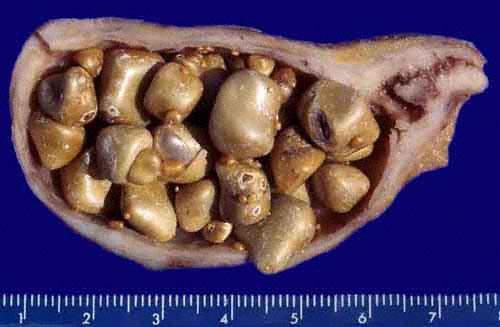 3/3/2021
mutiso ESq
219
Clinical features
Epigastric or RUQ pain
Nausea, vomitting
Fever, anorexia, chills, sweats

Moderate pyrexia
Local peritonitis, RUQ tenderness (Murphy’s sign)
Palpable gallbladder (30-40%)
Jaundice unusual
3/3/2021
mutiso ESq
220
Diagnosis
Moderate leukocytosis
LFT:  bilirubin (50%), transaminases (40%) & alk phos (25%)
Cultures of aspirate/biopsy specimens:
	- not usually available
	- enteric organisms: Gram-neg bacilli, anaerobes, enterococci etc.
Imaging studies: ultrasound, CT scan
3/3/2021
mutiso ESq
221
Complications
Infection – develops in >50% cases
Gangrene/empyema
Perforation (10-15%)
Obstruction of bile duct; cholangitis; pancreatitis
Liver abscess
Peritonitis
Bacteraemia
3/3/2021
mutiso ESq
222
Treatment
Medical Rx: IV fluids; IV antibiotics; analgesia; anti-emetics; bowel rest (NPO)

Surgical Rx: usually cholecystectomy (laparoscopic or open)
3/3/2021
mutiso ESq
223
Cholangitis
Inflammation involving the hepatic and common bile ducts
Pathogenesis similar to that of cholecystitis: obstruction of common bile duct  oedema, congestion, necrosis of walls  bacterial proliferation within biliary tree.
Causes of obstruction:
	- gallstones
	- biliary tract surgery, tumour, parasitic infection, calcific pancreatitis etc.
3/3/2021
mutiso ESq
224
Clinical features
High fever
RUQ pain
Jaundice (usually prominent)
(Charcot’s triad: present in 85% cases)
Chills, rigors
RUQ tenderness, pale stools
Sepsis,  septic shock
3/3/2021
mutiso ESq
225
Complications
Bacteraemia (about 50% cases)
Liver abscesses
Septic shock
3/3/2021
mutiso ESq
226
Diagnosis
Marked leukocytosis
Marked  bilirubin, alk phosphatase; moderate  transaminases
Blood cultures:
	- enteric GNB and anaerobes most frequently isolated.
Imaging studies:
	- ultrasound; CT scan
	- ERCP (endoscopic retrograde cholangio-pancreatography), PTC (percutaneous transhepatic cholangiography)
3/3/2021
mutiso ESq
227
Treatment
Prompt institution of appropriate antimicrobial therapy essential:
	- initial choice usually empirical 
	- eg. 3rd gen cephalosporin/quinolones/co-amoxiclav + metronidazole.
Surgery:
	- usually necessary in most patients
	- decompression & exploration of cbd, T-tube drainage, +/- cholecystectomy.
3/3/2021
mutiso ESq
228
Liver abscess
Relatively rare
Described since the time of Hippocrates (400 BC)
Remains uniformly fatal if untreated
Improvements in radiological, microbiological & drainage techniques have decreased mortality rates to 5-30%.
3/3/2021
mutiso ESq
229
Epidemiology
Incidence (US): 8-16 cases / 100,000 hosp patients
Current mortality 5-30%
Most commonly in the 6th/7th decades of life
Right lobe > left lobe (2:1)
3/3/2021
mutiso ESq
230
Pathophysiology
Biliary tract disease (60%)
Portal venous system (25%)
Haematogenous dissemination
Contiguous spread eg. gallbladder
Others: trauma-related, post-surgical, secondary infection of tumour/cyst
Cryptogenic- no obvious cause
3/3/2021
mutiso ESq
231
Microbiology
Pathogens vary according to underlying pathology.

GI conditions (via biliary tract or portal vein):
	- frequently polymicrobial
	- enteric Gram-negative bacilli eg. E. coli, Klebsiella, Enterobacter spp etc.
	- Anaerobes eg. Bacteroides & Fusobacterium spp 
	- Others: Strep milleri, Enterococcus, Candida etc.
	- Entamoeba histolytica (see later)
3/3/2021
mutiso ESq
232
Haematogenous dissemination:
	- S . aureus
	- Streptococci eg. Group A Strep, viridans Strep.
	- Rarer: GNB; Candida spp.
3/3/2021
mutiso ESq
233
Clinical features
Fever, chills, malaise, anorexia, weight loss
Dull RUQ pain at times
Diaphragmatic irritation: referred pain (Rt shoulder), cough, pleurisy, hiccups.
Solitary lesions tend to have a more insidious course than multiple abscesses
Indolent cases can present as PUO (pyrexia of unknown origin)
3/3/2021
mutiso ESq
234
Pyrexia
Tender hepatomegaly
Mid-epigastric tenderness (left lobe involvement)
Pleural rub, pleural effusion, decreased basal breath sounds
Jaundice not often present (25%) – obstructive cholangitis or extensive hepatic involvement
3/3/2021
mutiso ESq
235
Differential diagnoses
Cholecystitis; biliary tract disease
Acute gastritis
Hepatitis (viral/non-viral)
Hepatocellular carcinoma; liver metastases
Rt basal pneumonia / empyema
Hydatid cyst (see later)
3/3/2021
mutiso ESq
236
Diagnosis
Lab markers:
	- anaemia +/- leukocytosis
	- alkaline phosphatase; albumin
	- variable elevations in transaminases & bilirubin
	- Blood cultures (positive in 50% cases)
	- Culture of abscess fluid
	- Anti-amoebic serology
3/3/2021
mutiso ESq
237
Radiological studies:
	- Ultrasound, CT scan, radionuclide scan
	- Chest x-ray

Percutaneous needle aspiration (under CT or ultrasound guidance)
3/3/2021
mutiso ESq
238
Treatment
Antibiotics and drainage
Antimicrobial therapy:
	- empirical (based on expected pathogens)
	- specific (based on culture results)
Percutaneous catheter drainage:
	- ultrasound or CT guidance
Open surgery: may be required in difficult cases
3/3/2021
mutiso ESq
239
Amoebic liver abscess
Caused by Entamoeba histolytica
Humans acquire organism via ingestion of cysts in faecally contaminated food/fluid.
Infection may be asymptomatic; 2 forms of symptomatic disease:
	- intestinal amoebiasis- amoebic dysentery colonic mucosal ulcers; bloody diarrhoea
	- extraintestinal disease- liver abscess; occ. other sites.
3/3/2021
mutiso ESq
240
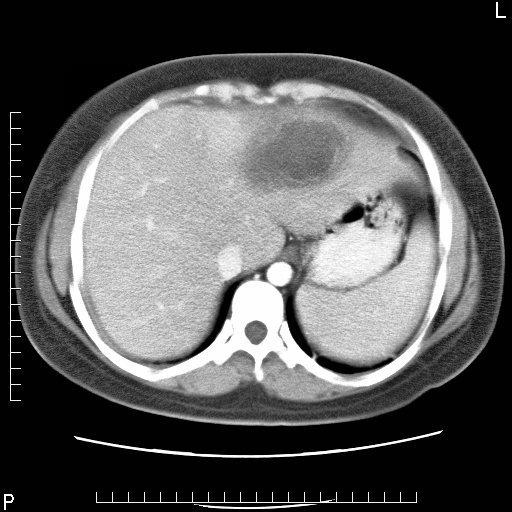 3/3/2021
mutiso ESq
241
Intestinal complications: perforation; toxic megacolon.
Liver abscess complications: direct extension, rupture.

Diagnosis: 
	- stool examination for cysts/trophozoites.
	- examination of ‘anchovy paste’ aspirate for trophozoites
	- serum anti-amoebic antibodies
	- radiological studies
3/3/2021
mutiso ESq
242
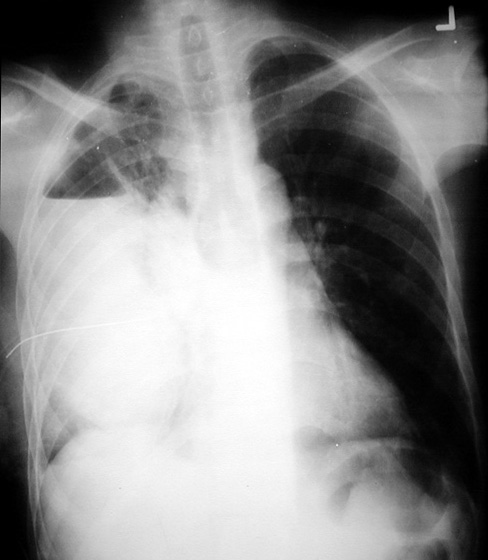 3/3/2021
mutiso ESq
243
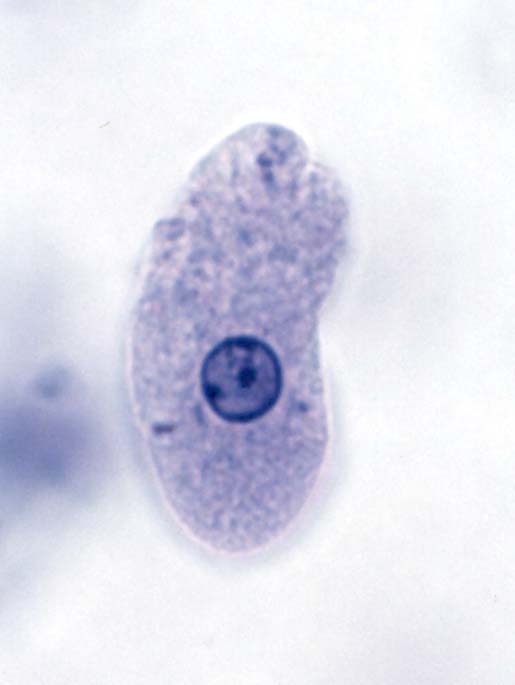 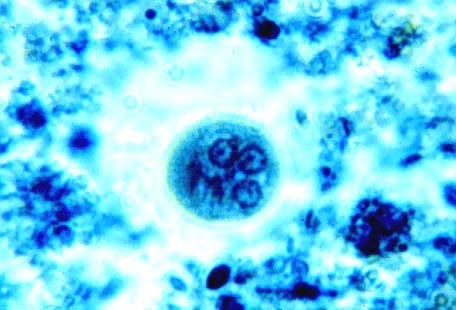 3/3/2021
mutiso ESq
244
Rx: metronidazole + lumenal agent (diloxanide)

Prevention/control
	- individual measures
	- public health measures
3/3/2021
mutiso ESq
245
Hydatid disease
Infestation caused by tapeworm Echinococcus spp, most commonly E. granulosus
Endemic areas: Mediterranean countries, Middle East, northern Europe/Asia, southern areas of South America/Africa, Australia/NZ.
Canines are definitive hosts for Echinococcus, humans acquire infection via ingestion of food or water contaminated with tapeworm eggs
3/3/2021
mutiso ESq
246
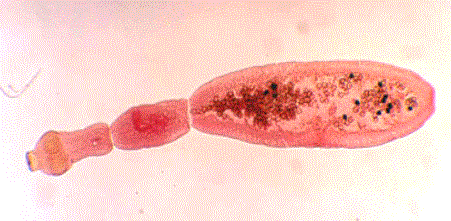 3/3/2021
mutiso ESq
247
Adult Echinococcus in canine host

Production and shedding of eggs into environment

Ingestion of eggs via contaminated food/water

Hatching into metacestodes in the GIT

Entry into portal circulation and subsequent infestation of viscera (eg. liver)
3/3/2021
mutiso ESq
248
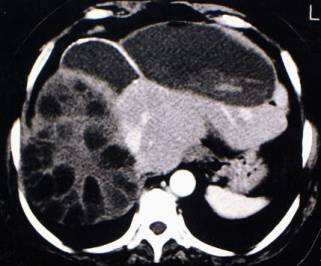 3/3/2021
mutiso ESq
249
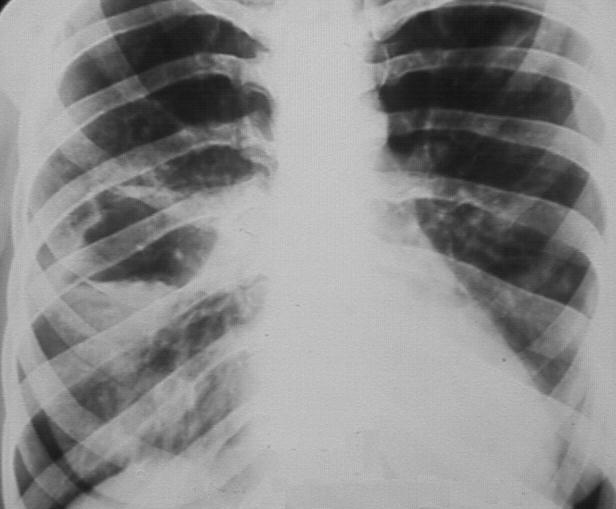 3/3/2021
mutiso ESq
250
Many cysts remain asymptomatic
Pressure effects; secondary pyogenic infection
Rupture/leakage: risk of anaphylactic reaction and seeding of daughter cysts

Diagnosis: imaging + serology
Rx: Surgical resection + cysticidal agent; 
	If inoperable  chemotherapy with albendazole or mebendazole
3/3/2021
mutiso ESq
251
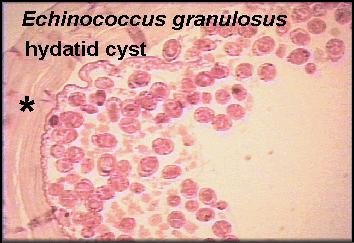 3/3/2021
mutiso ESq
252
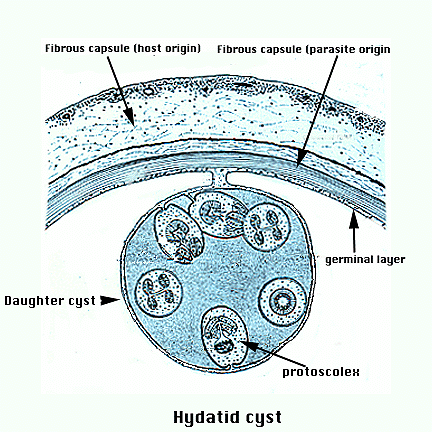 3/3/2021
mutiso ESq
253